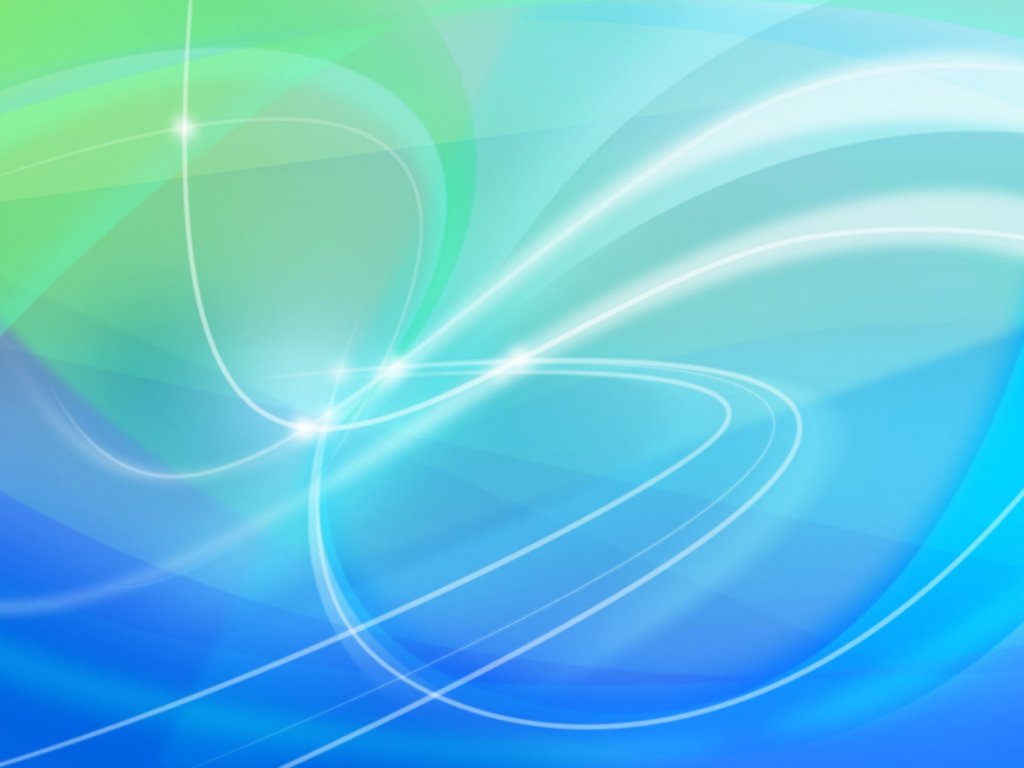 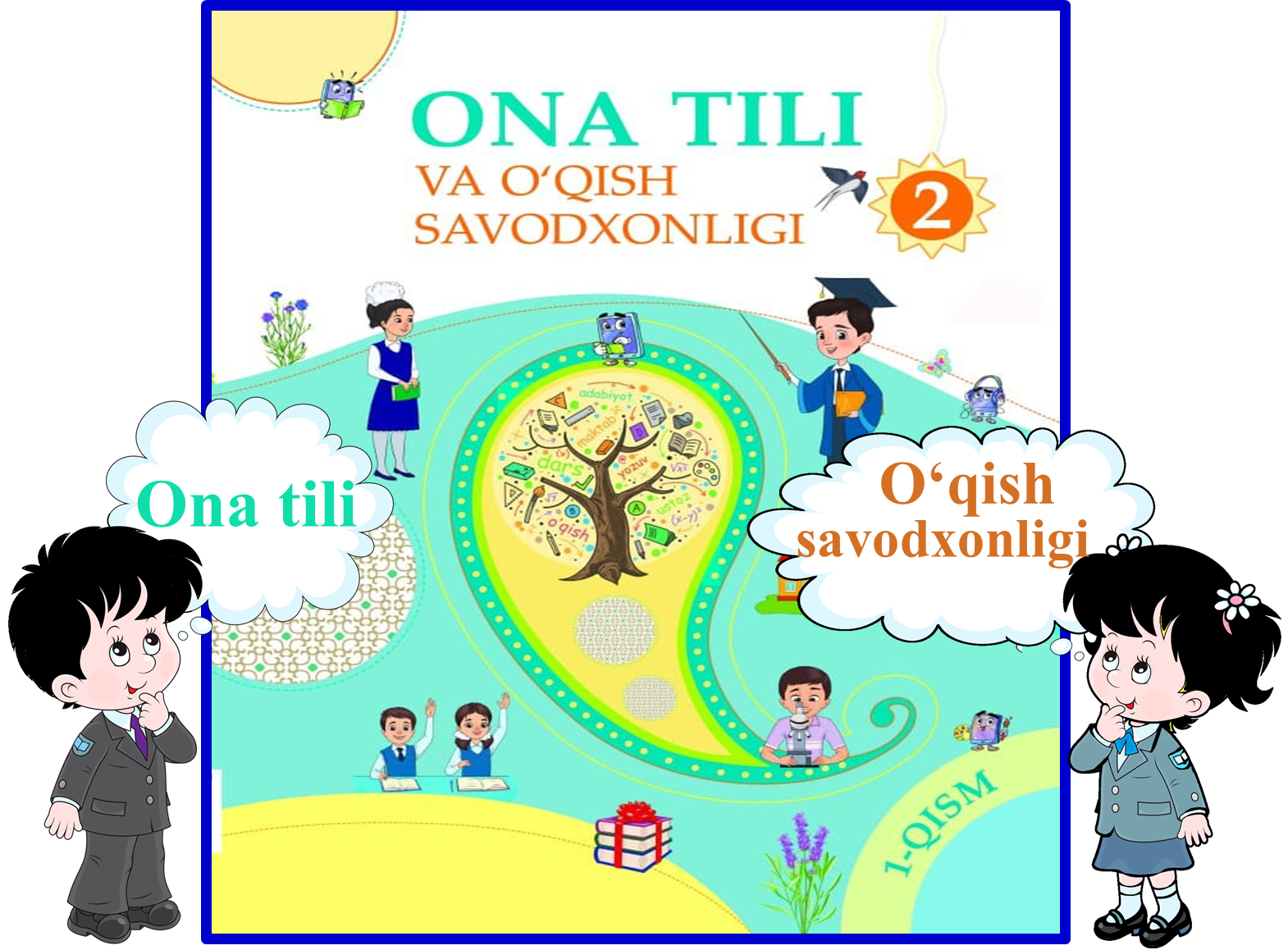 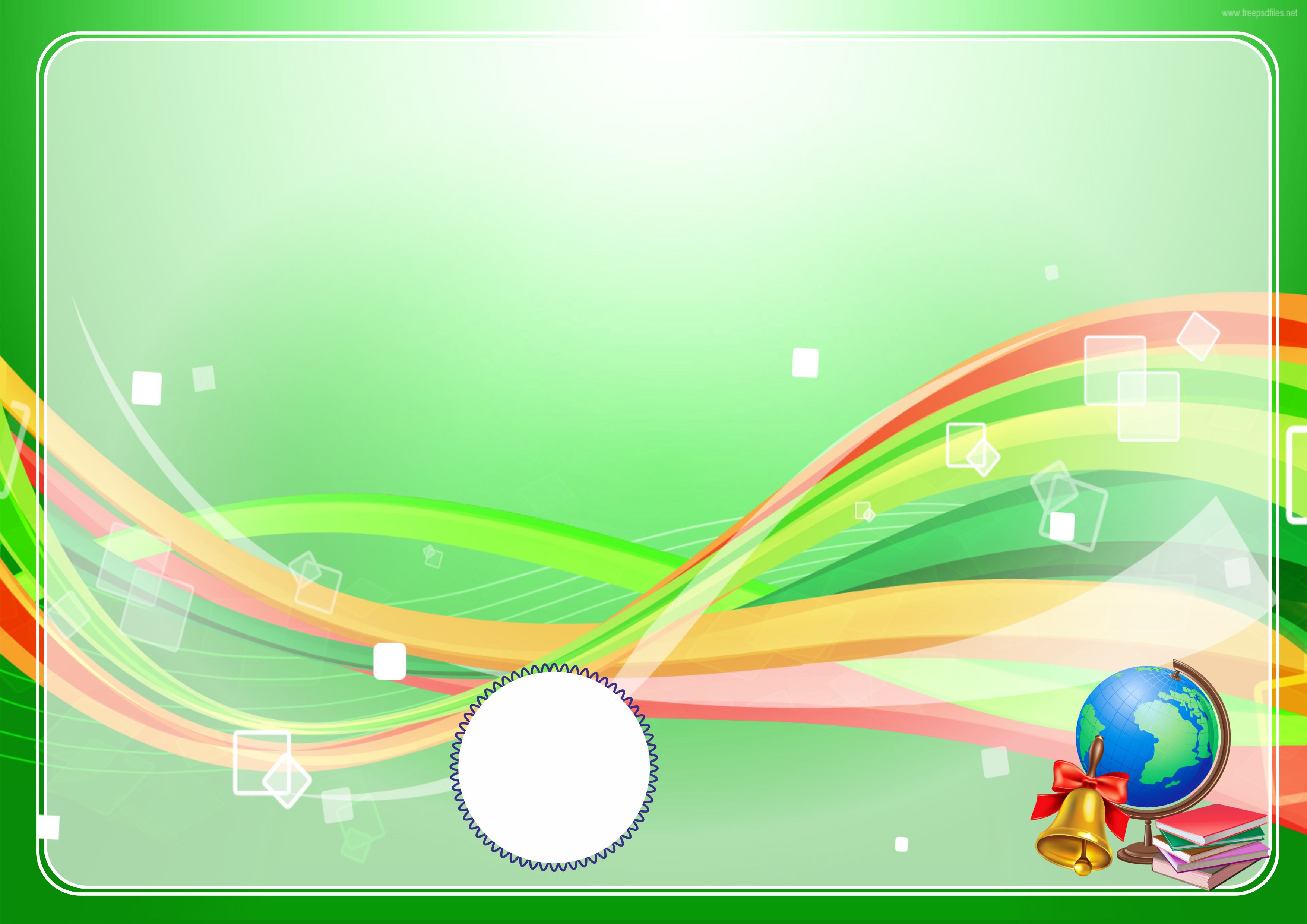 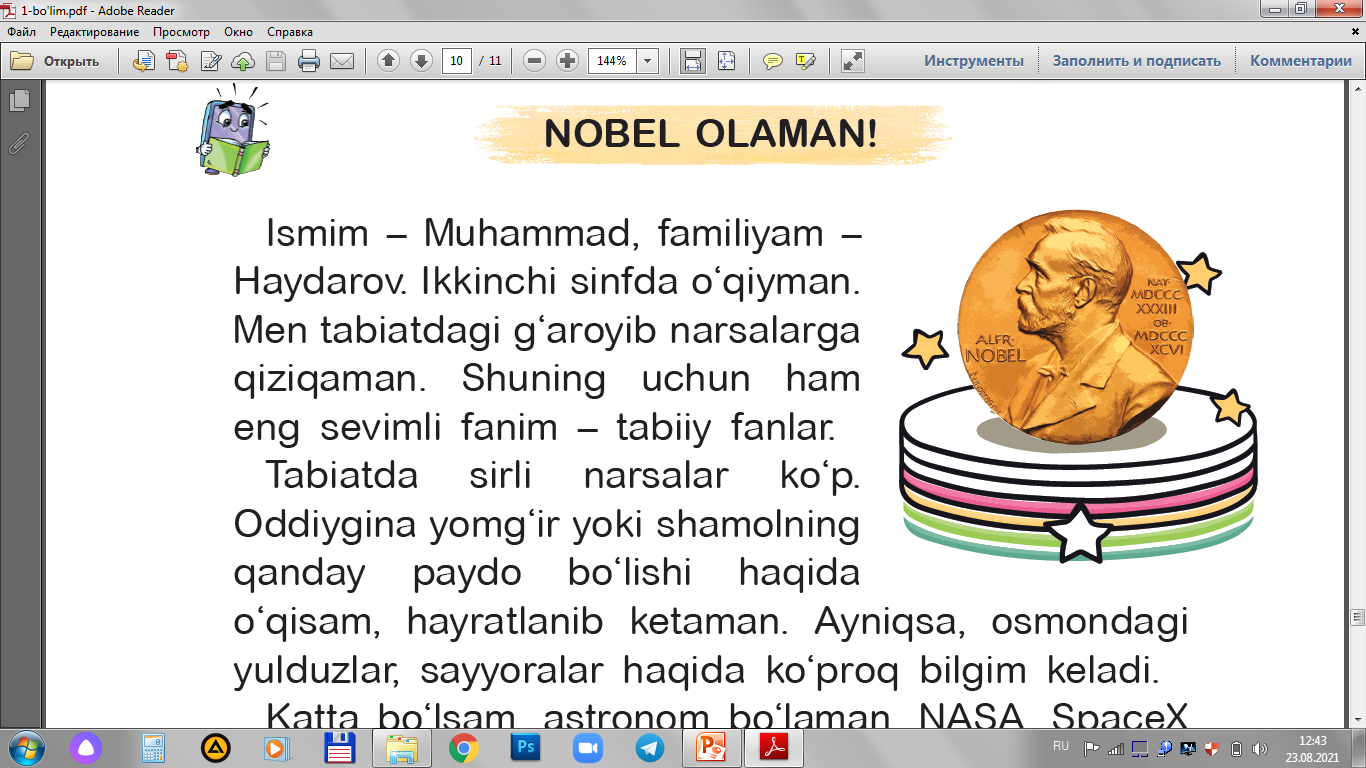 Mavzu: Katta bo‘lsam, Nobel mukofotini olaman!
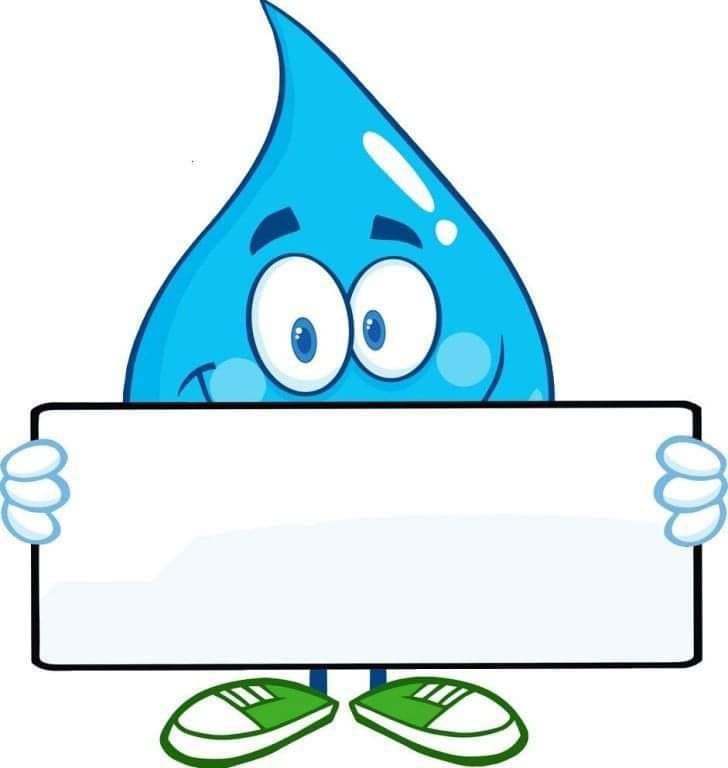 9-dars
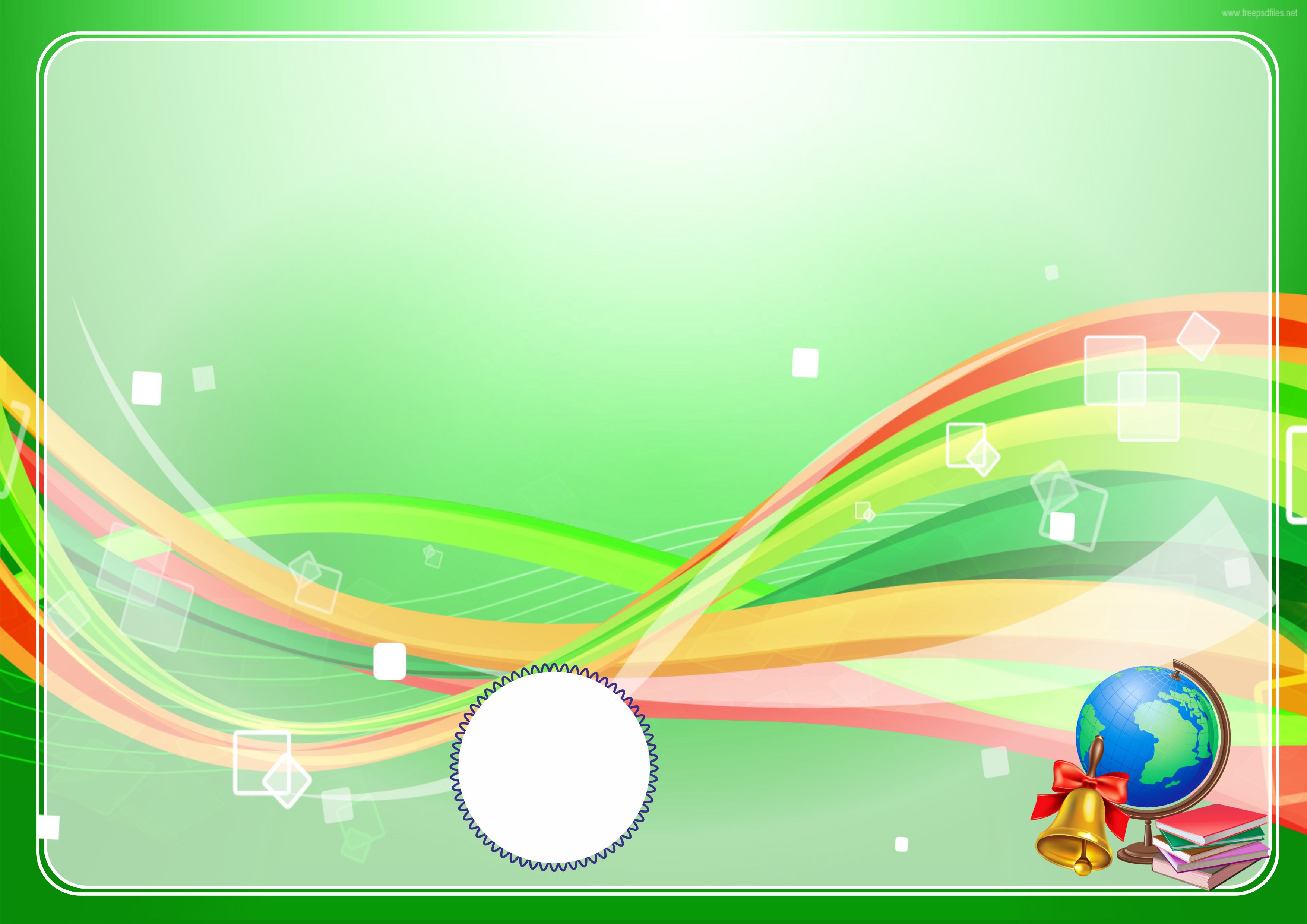 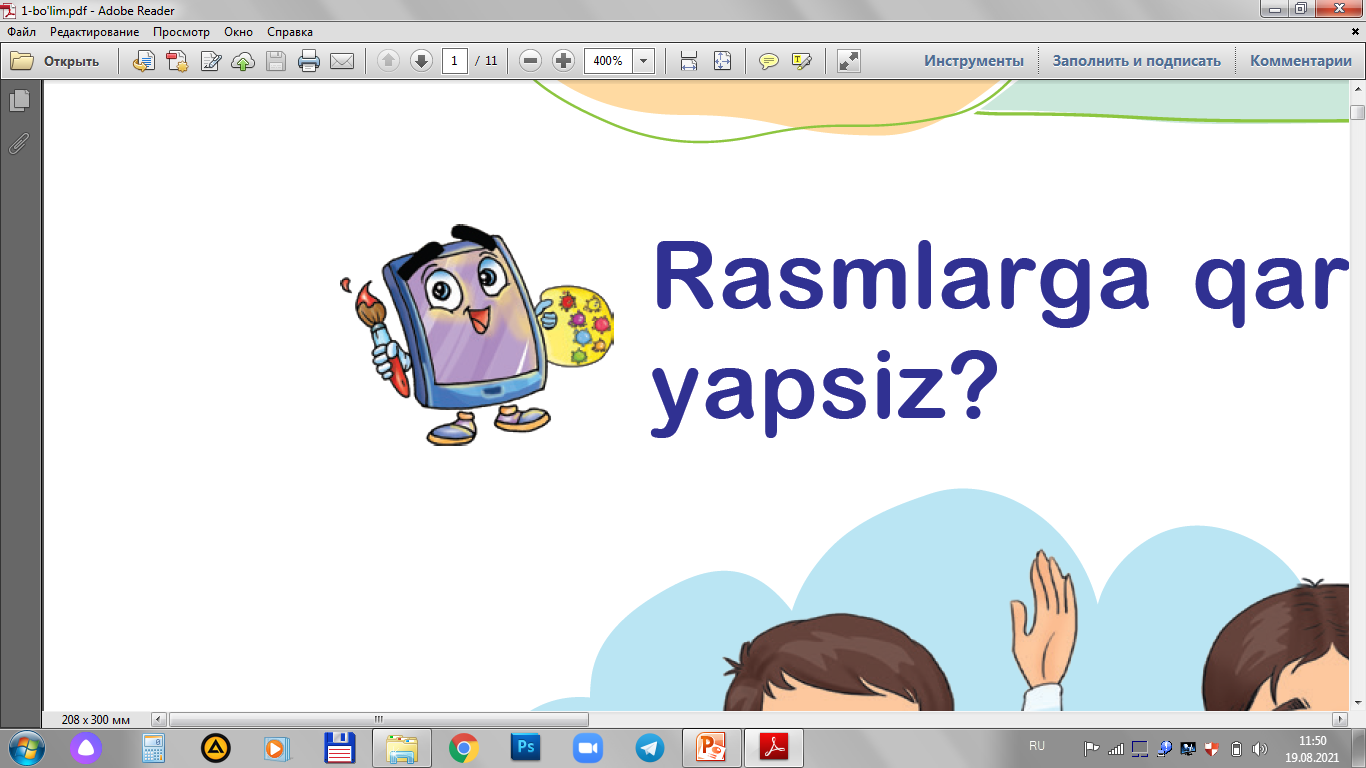 Rasmga qarang. Soha mutaxassislari nomini toping.
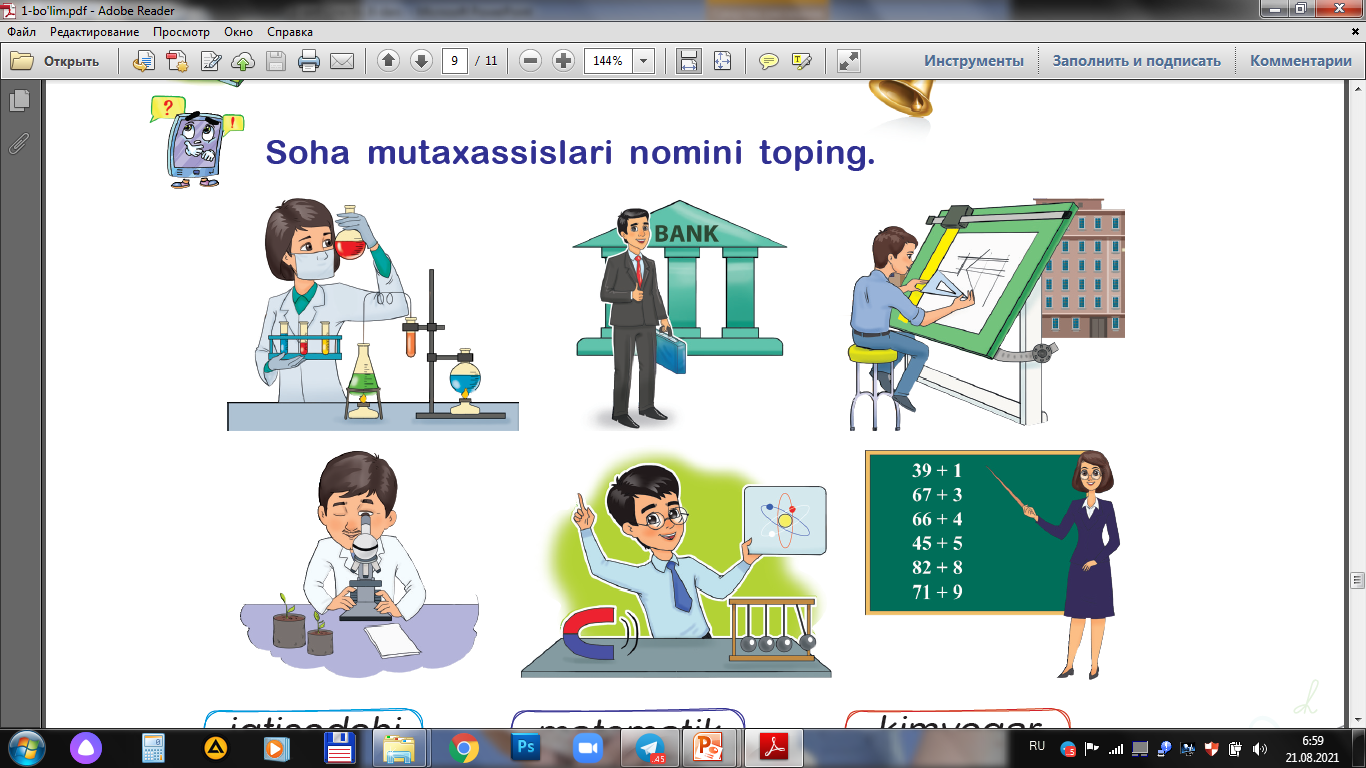 iqtisodchi
matematik
me’mor
kimyogar
fizik
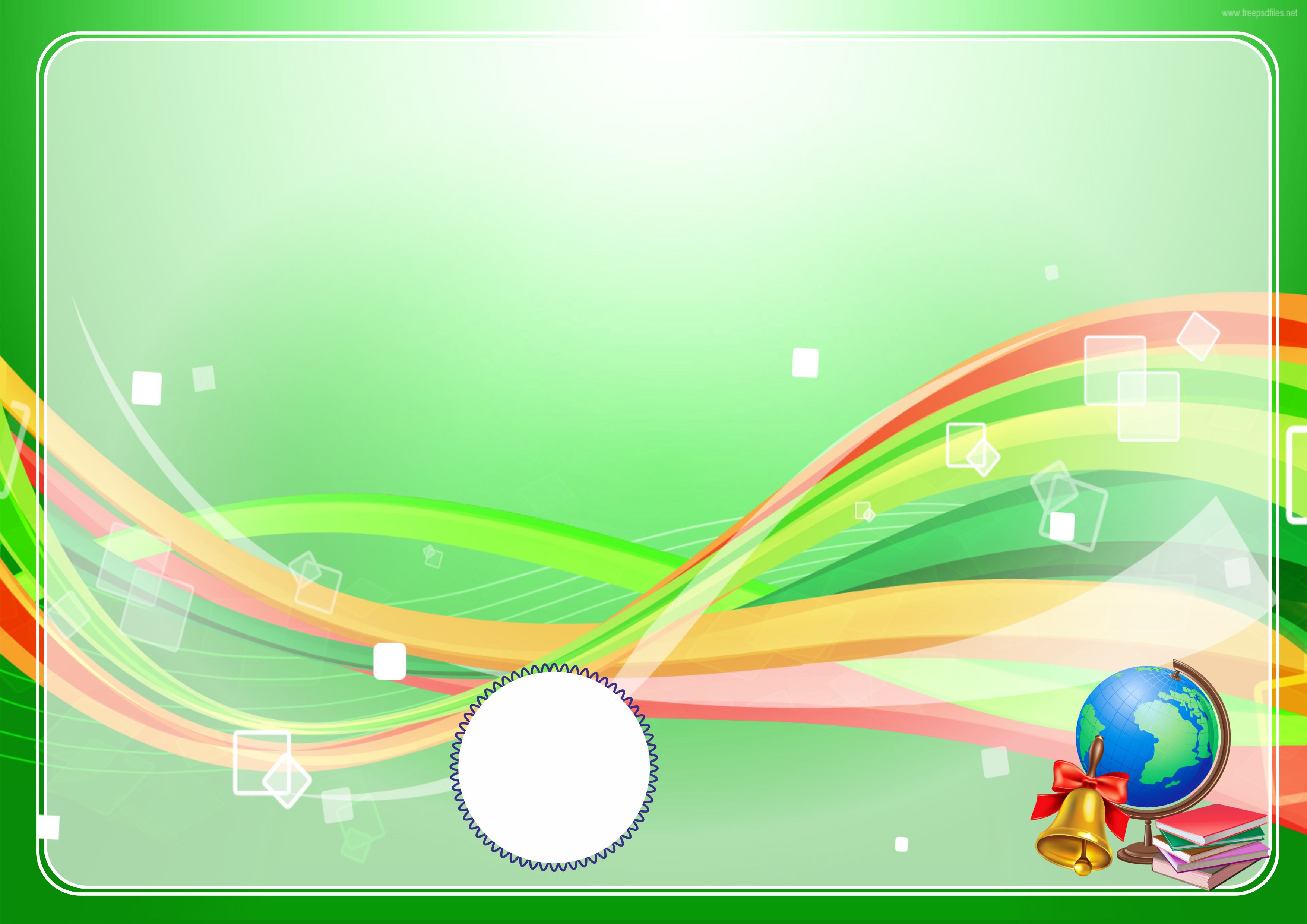 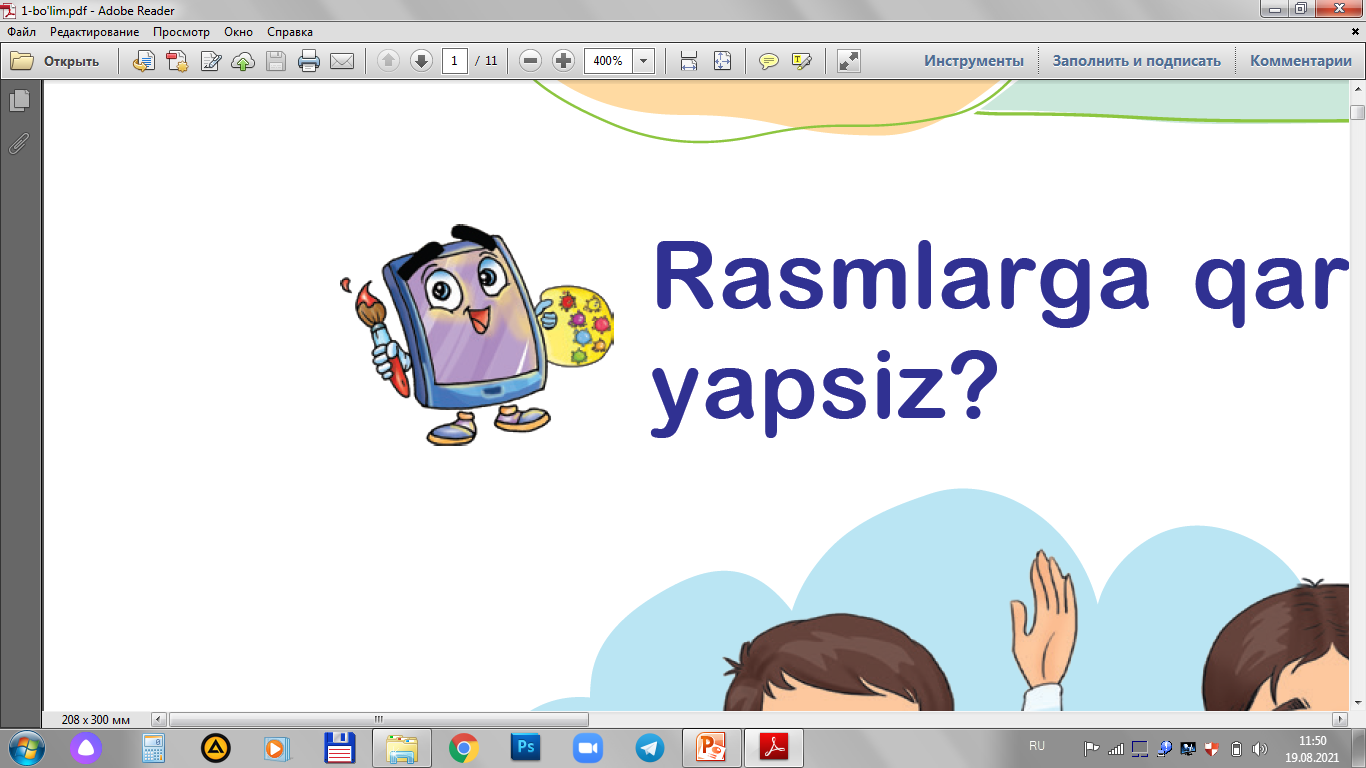 Rasmga qarang. Soha mutaxassislari nomini toping.
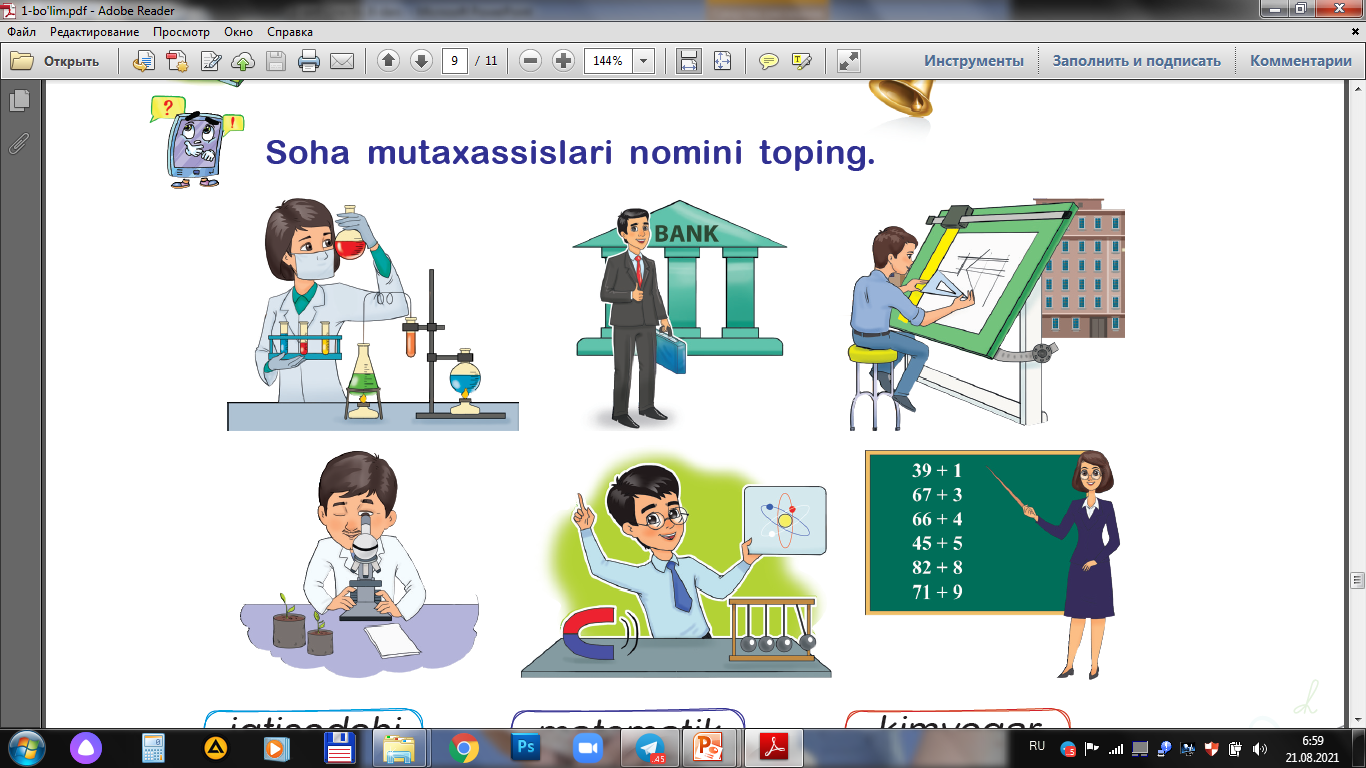 biolog
matematik
me’mor
kimyogar
fizik
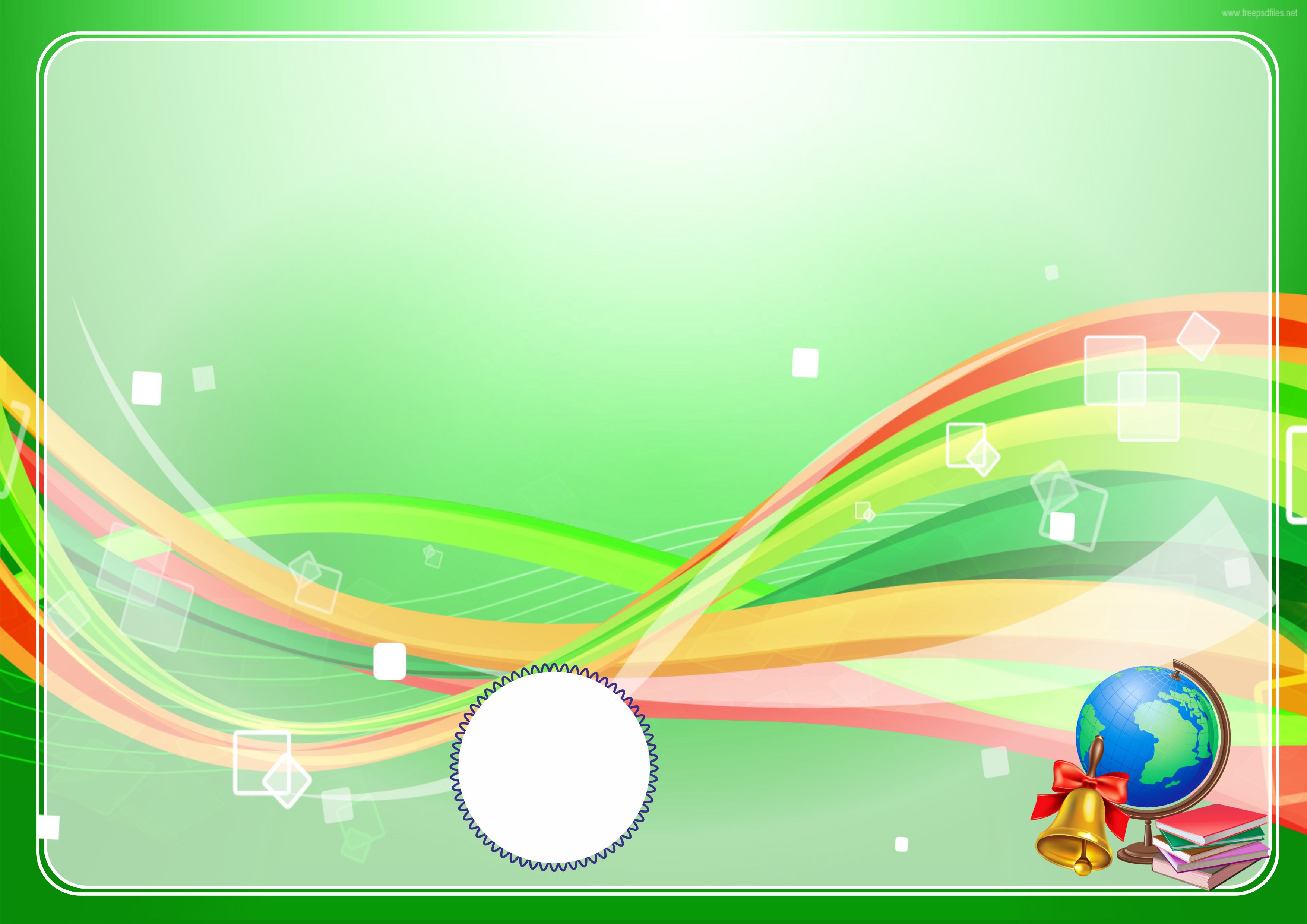 O‘zbekistonda yashab ijod qilgan olimlardan 
kimlarni bilasiz?
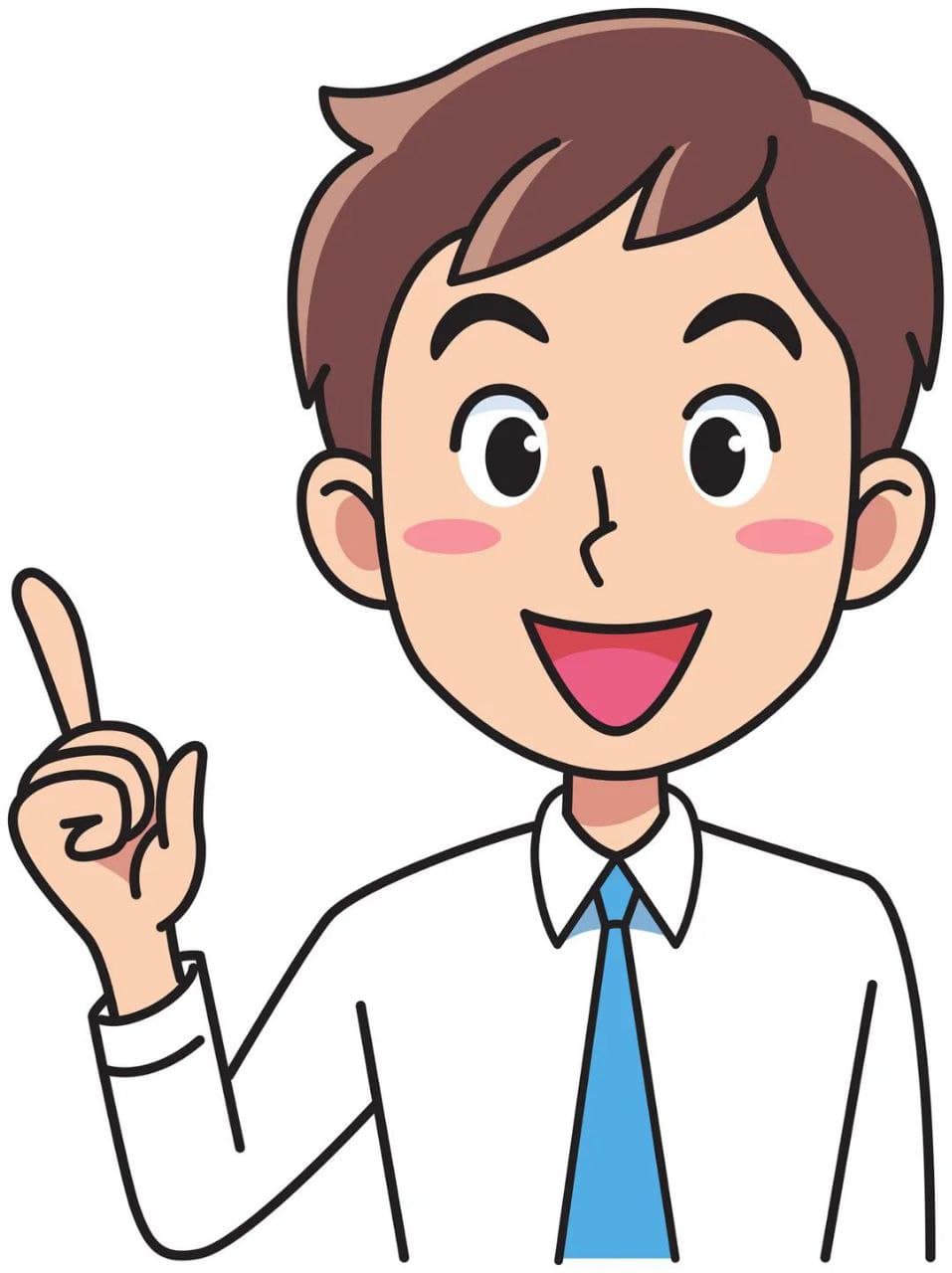 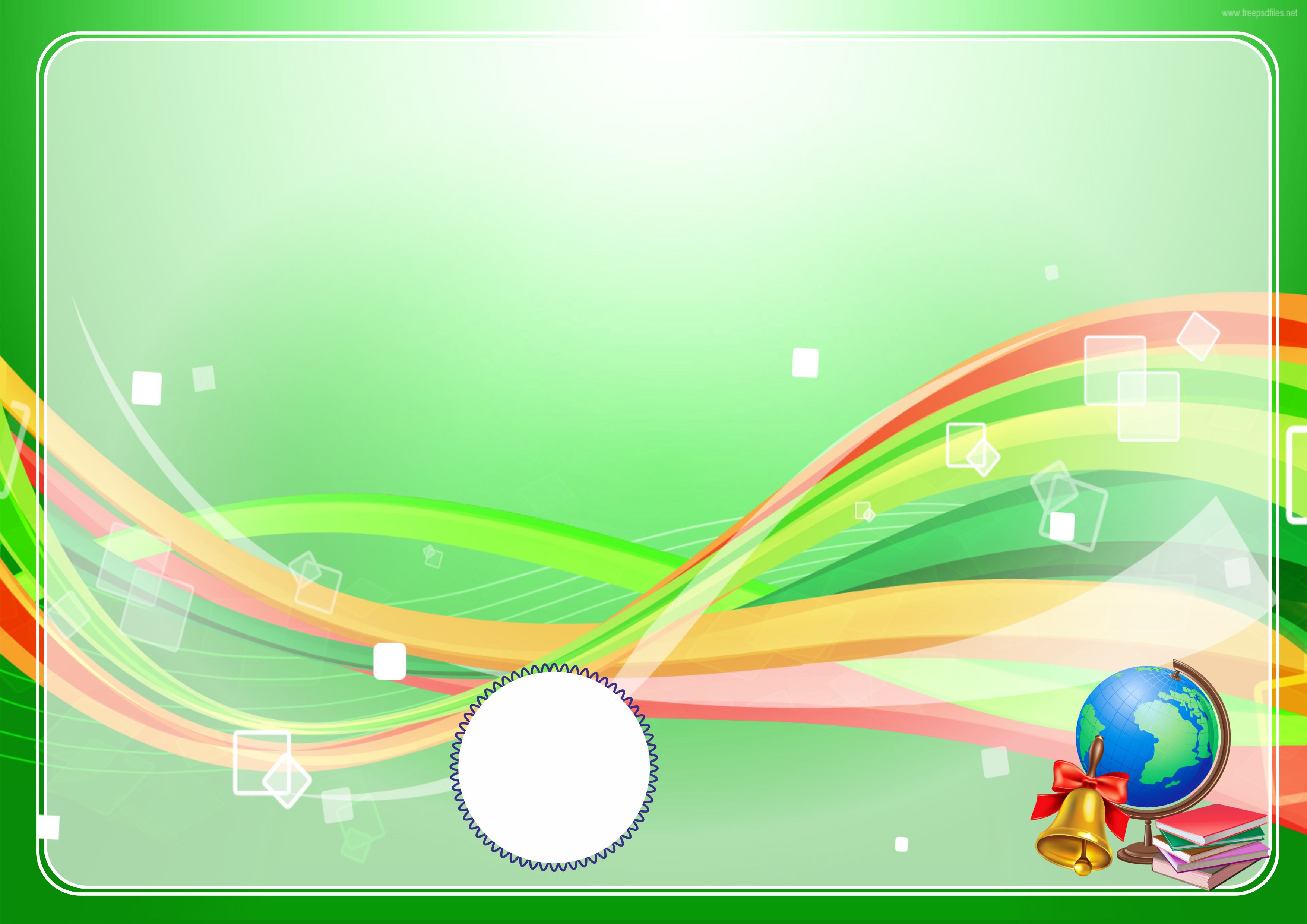 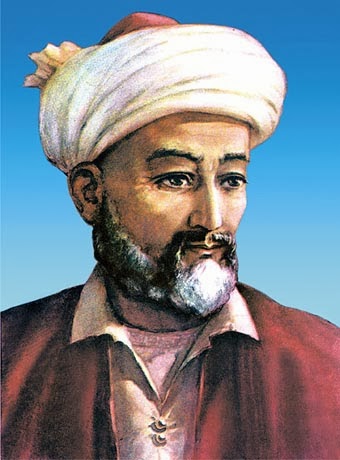 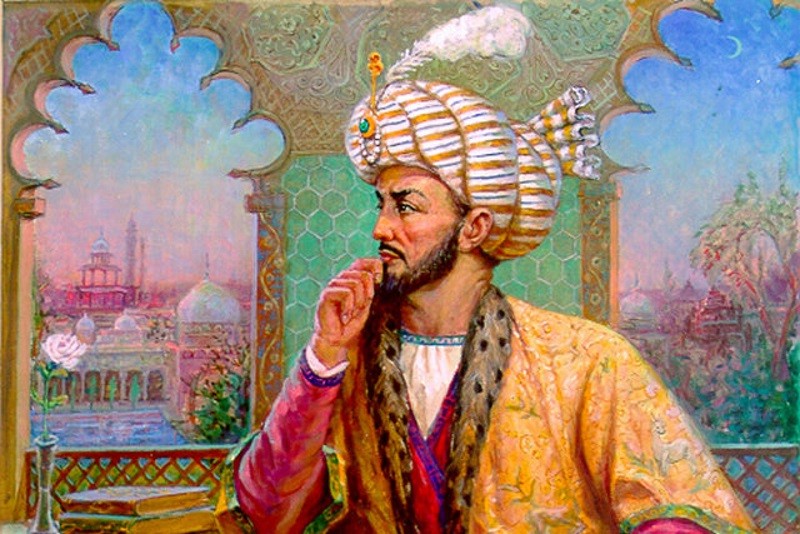 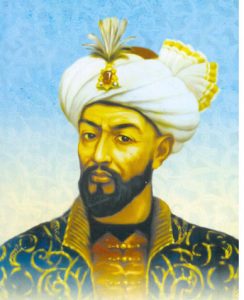 Zahiriddin Muhammad Bobur
Alisher 
Navoiy
Mirzo Ulug‘bek
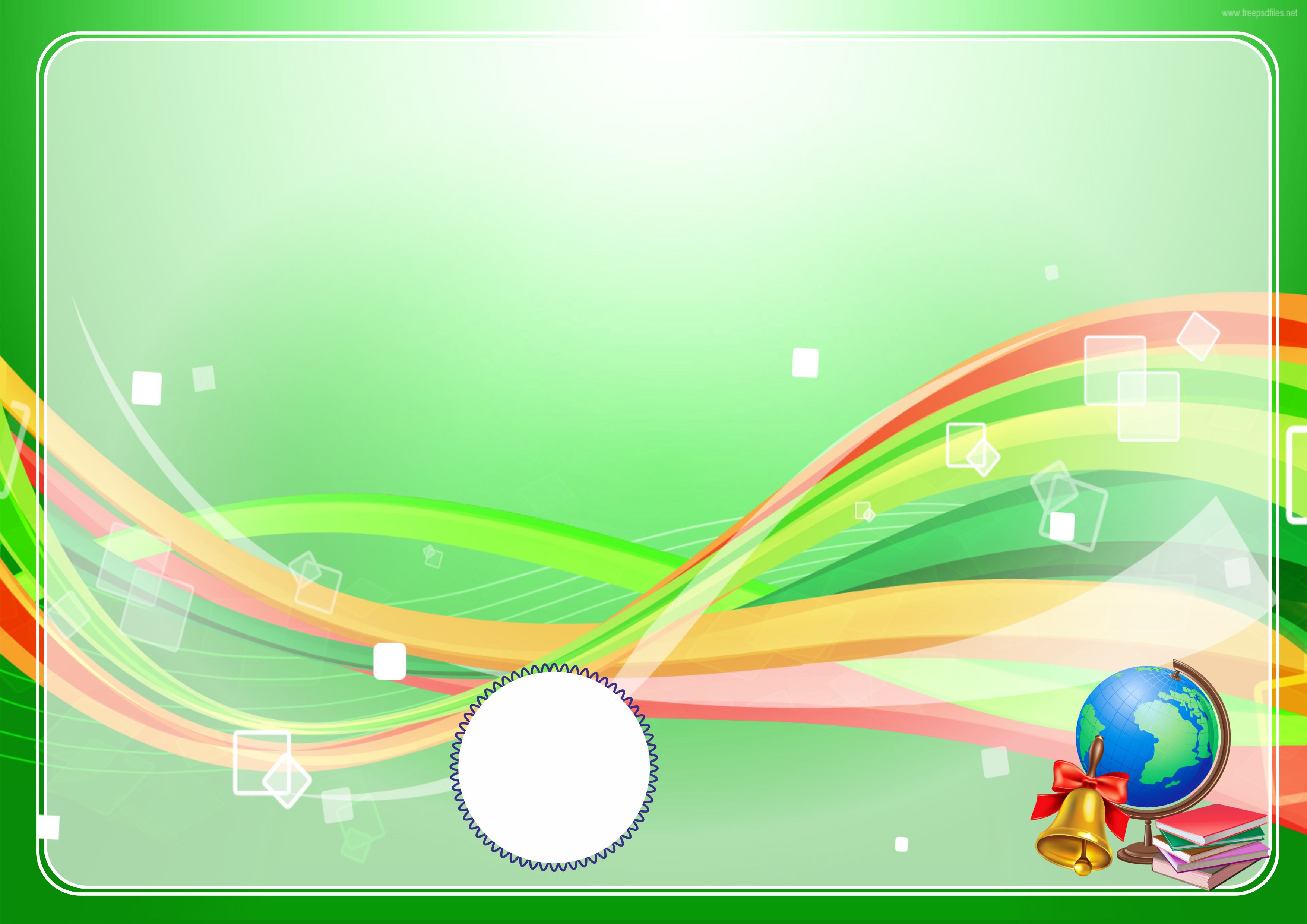 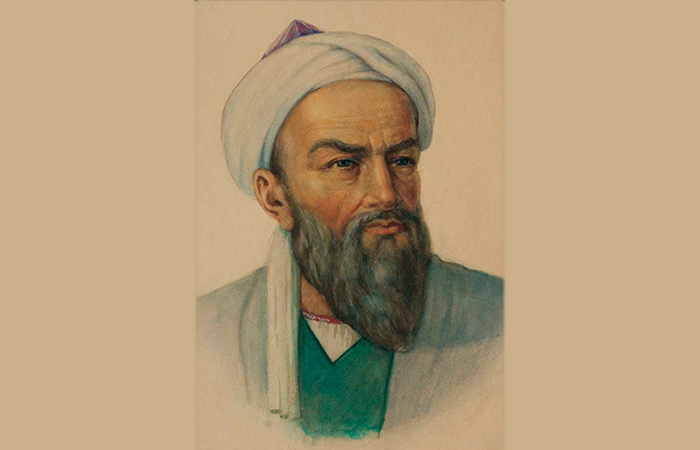 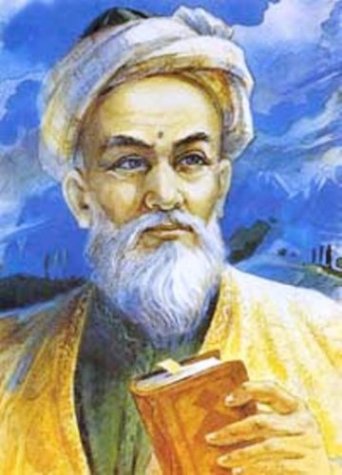 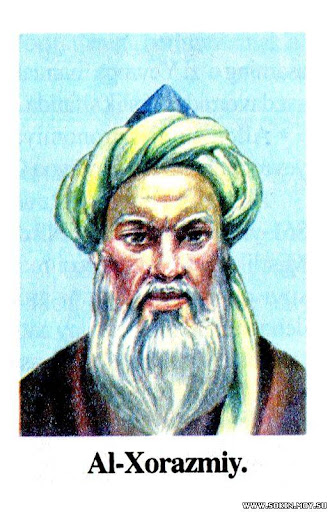 Abu Ali
 ibn Sino
Abu Rayhon
 Beruniy
Al-Xorazmiy
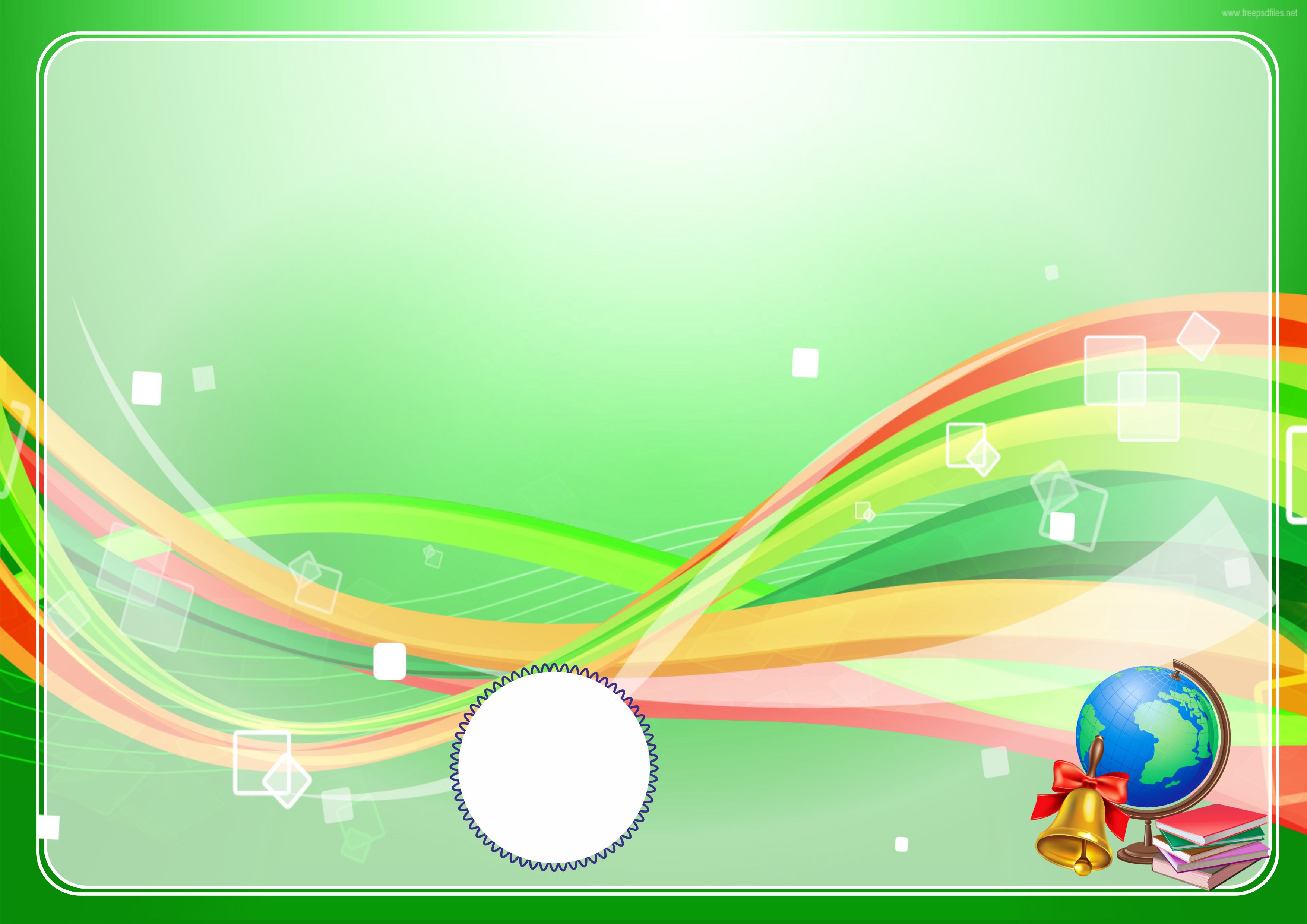 Siz yana qaysi buyuk olimlarni bilasiz?
Bilganlaringizni oila a’zolaringizga 
aytib bering!
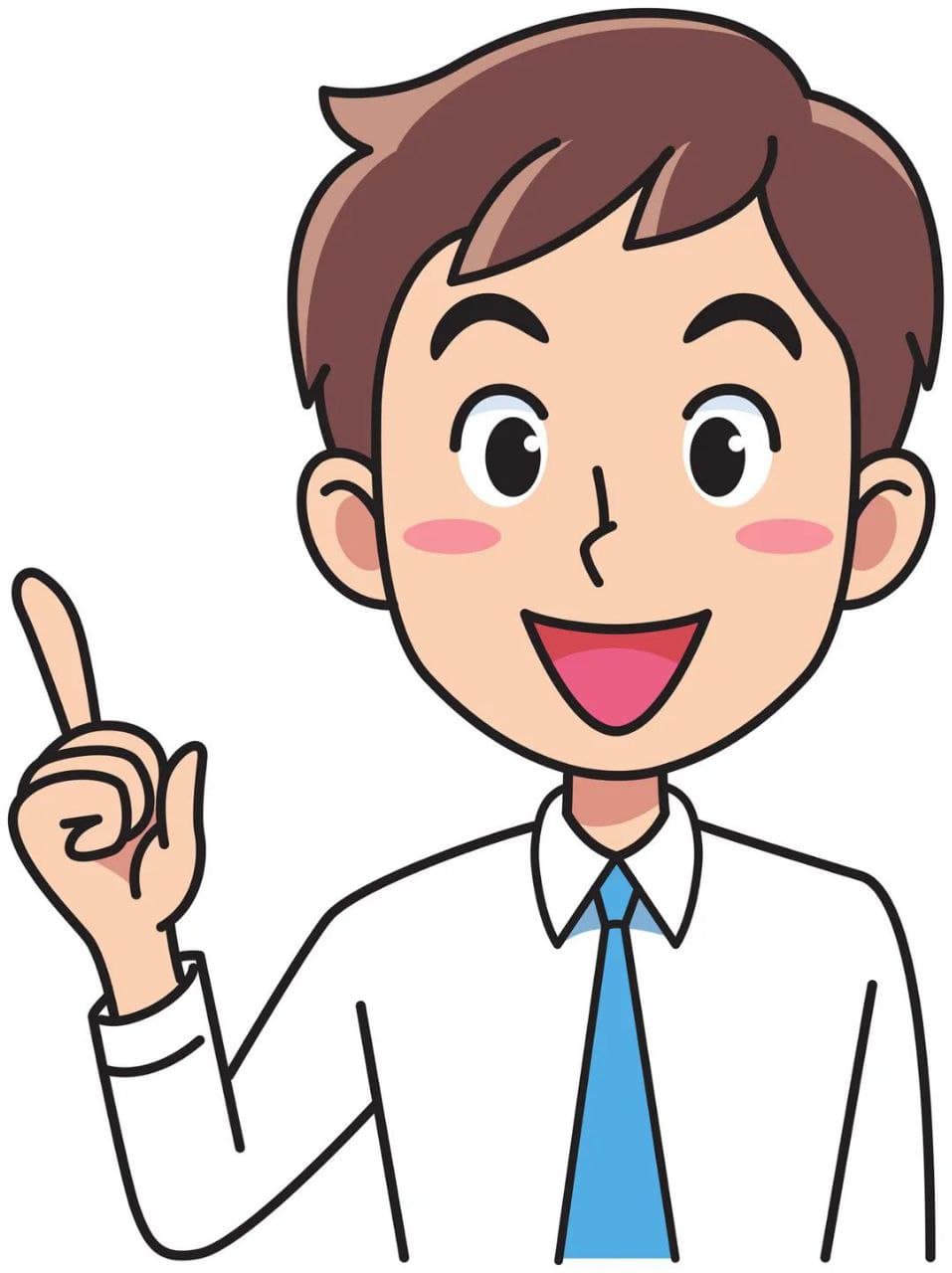 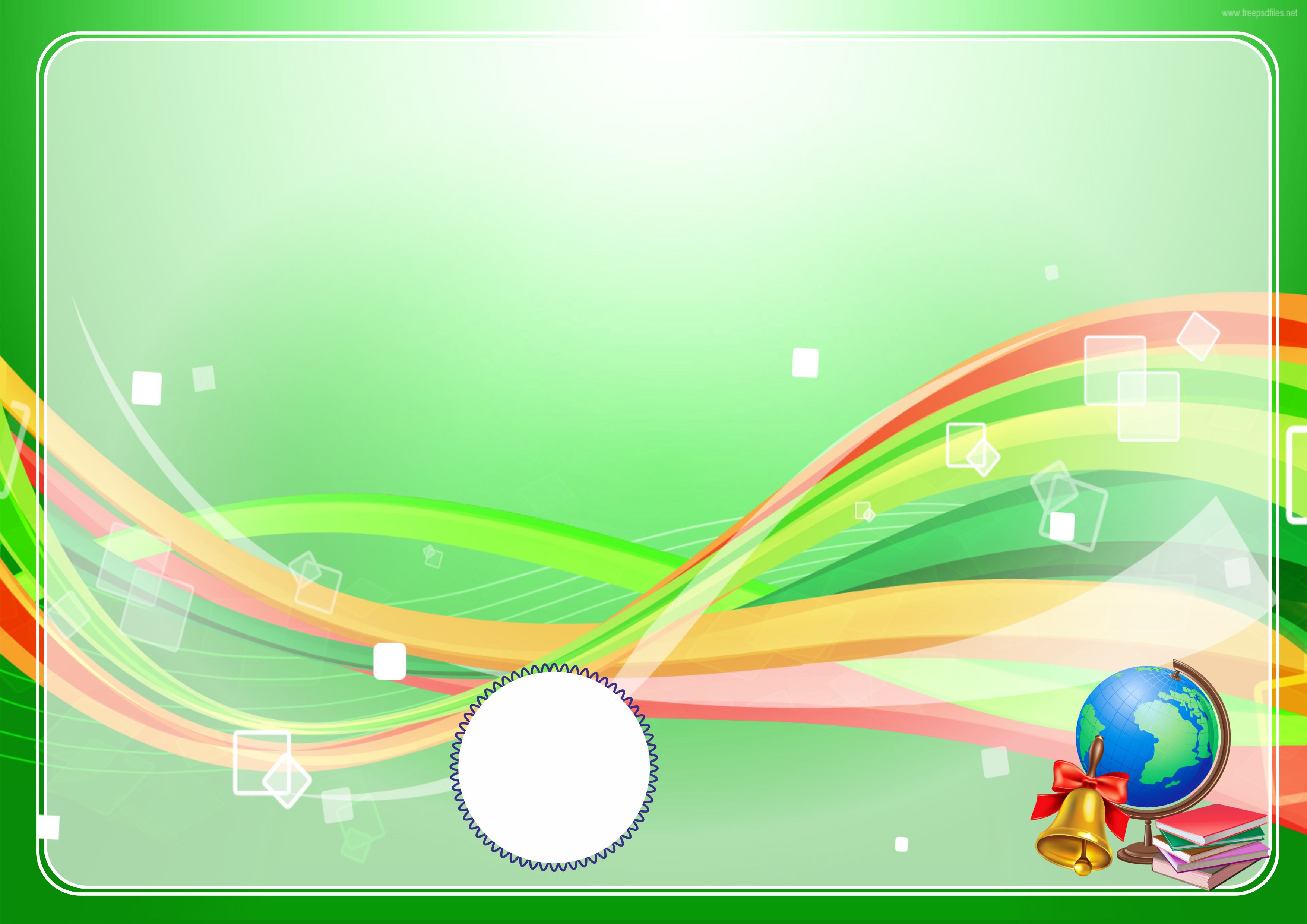 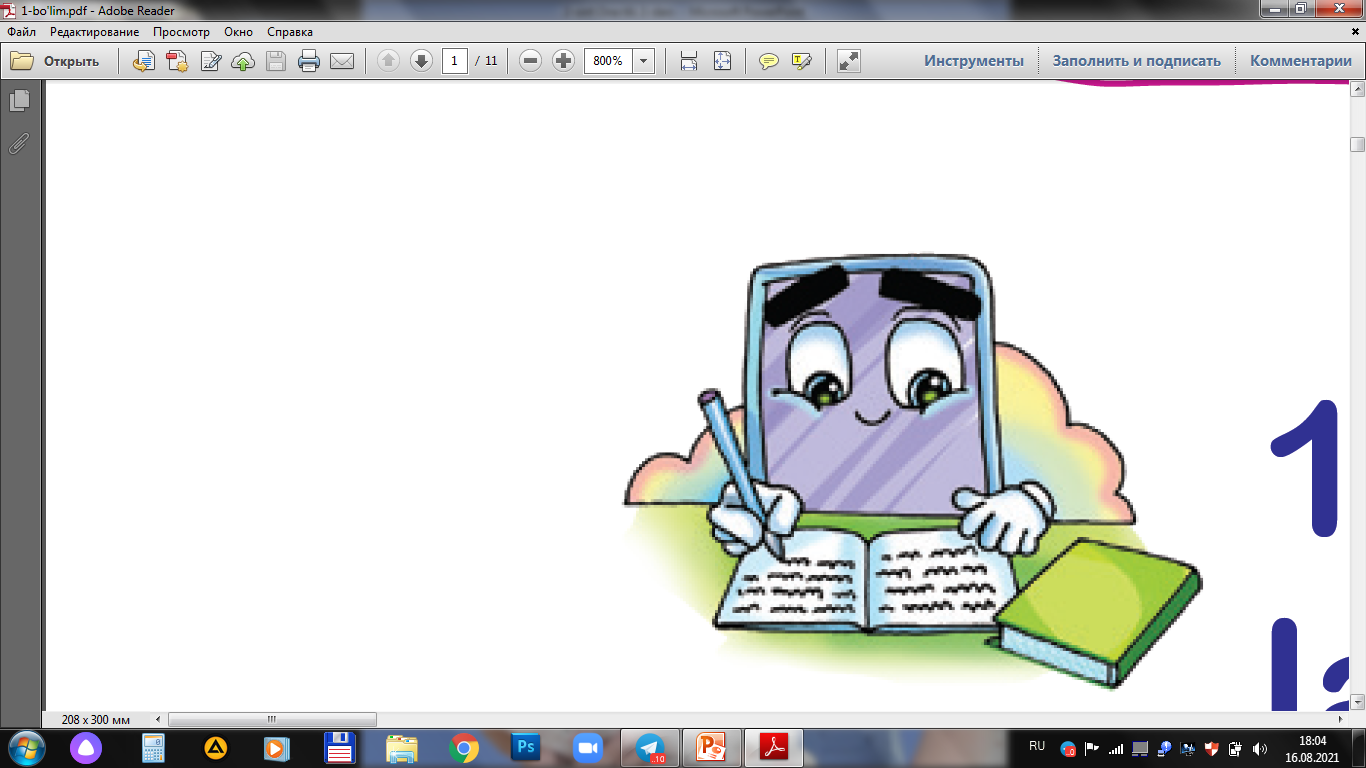 Olimlar nimalar bilan shug‘ullanishi haqida yozing.
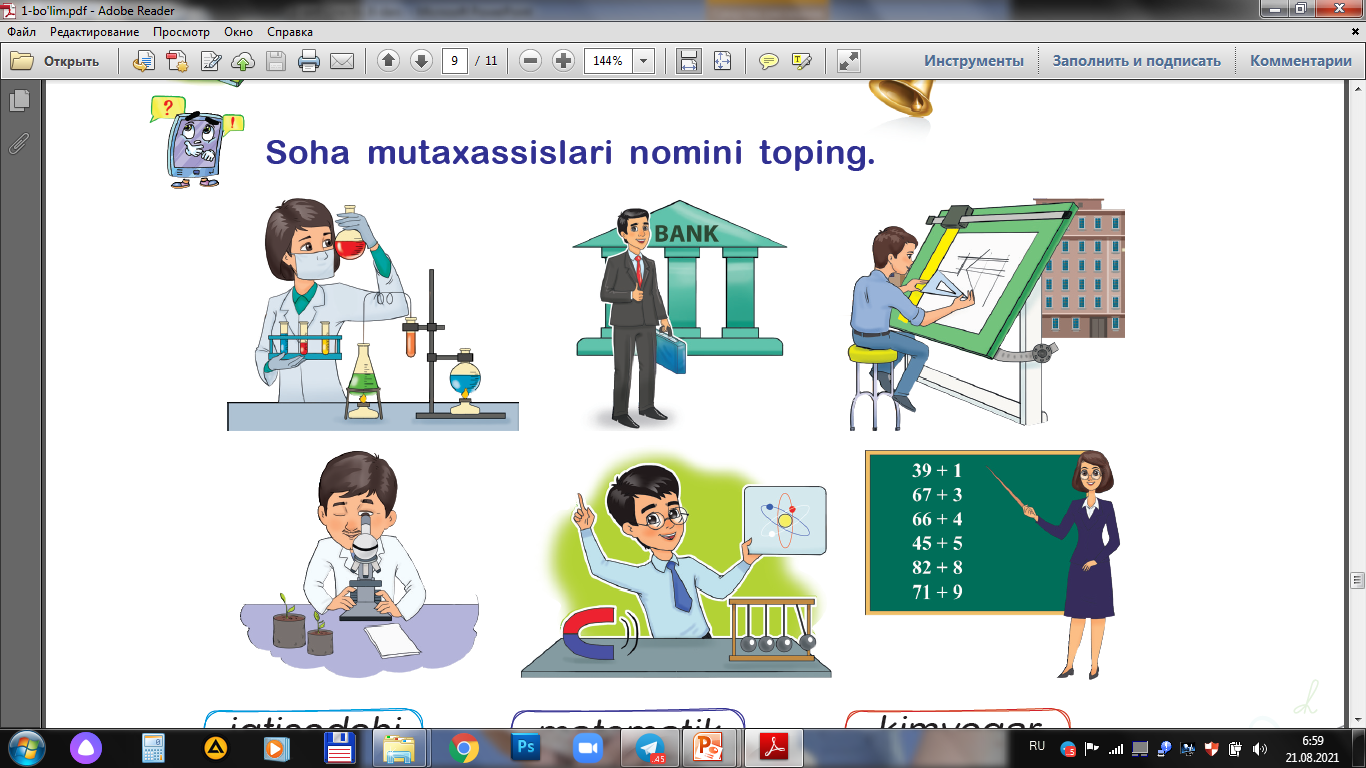 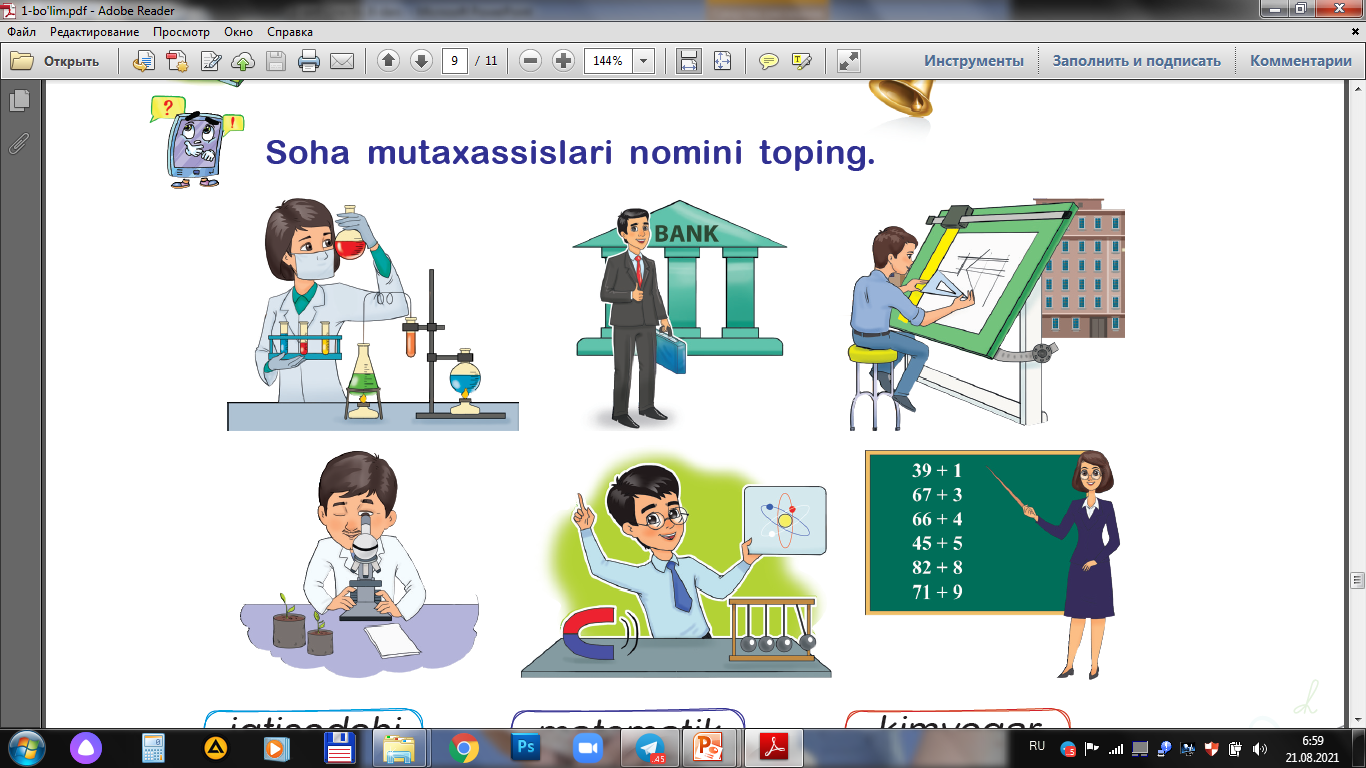 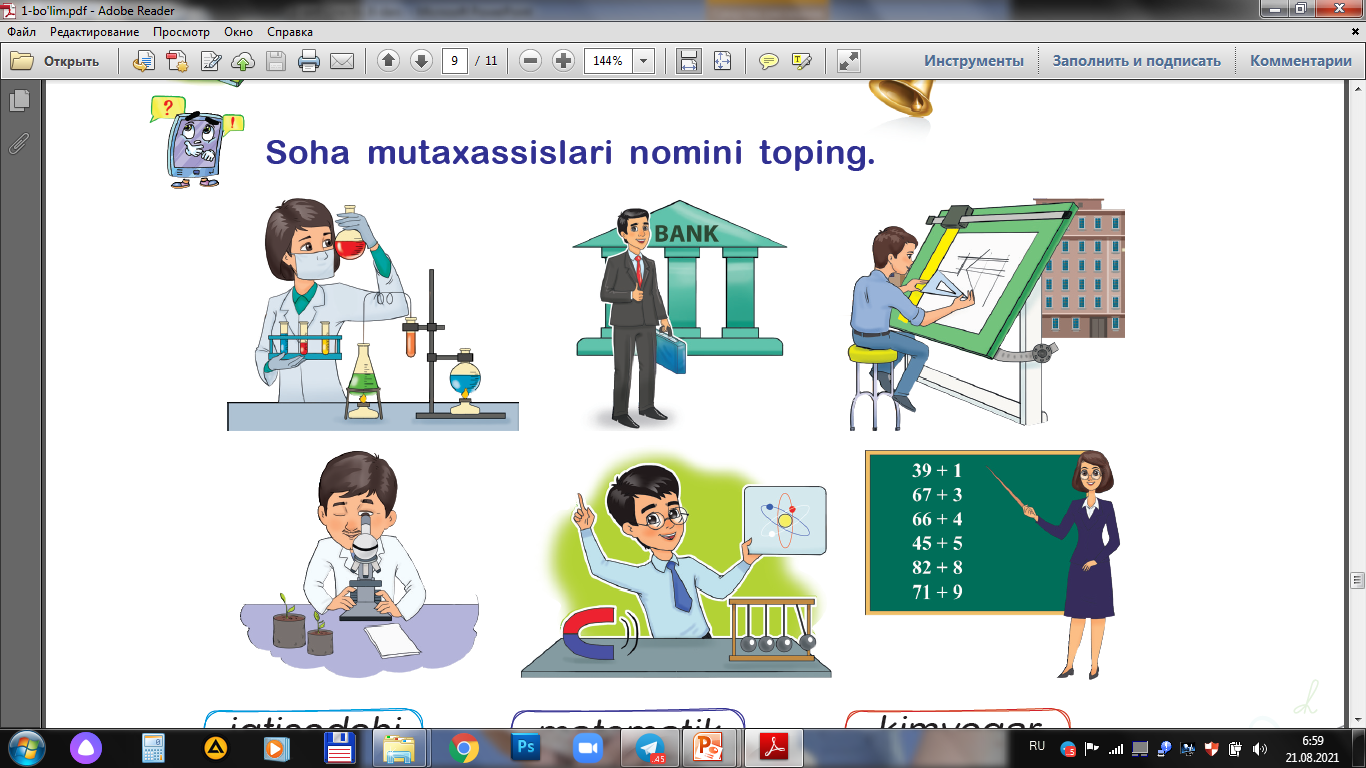 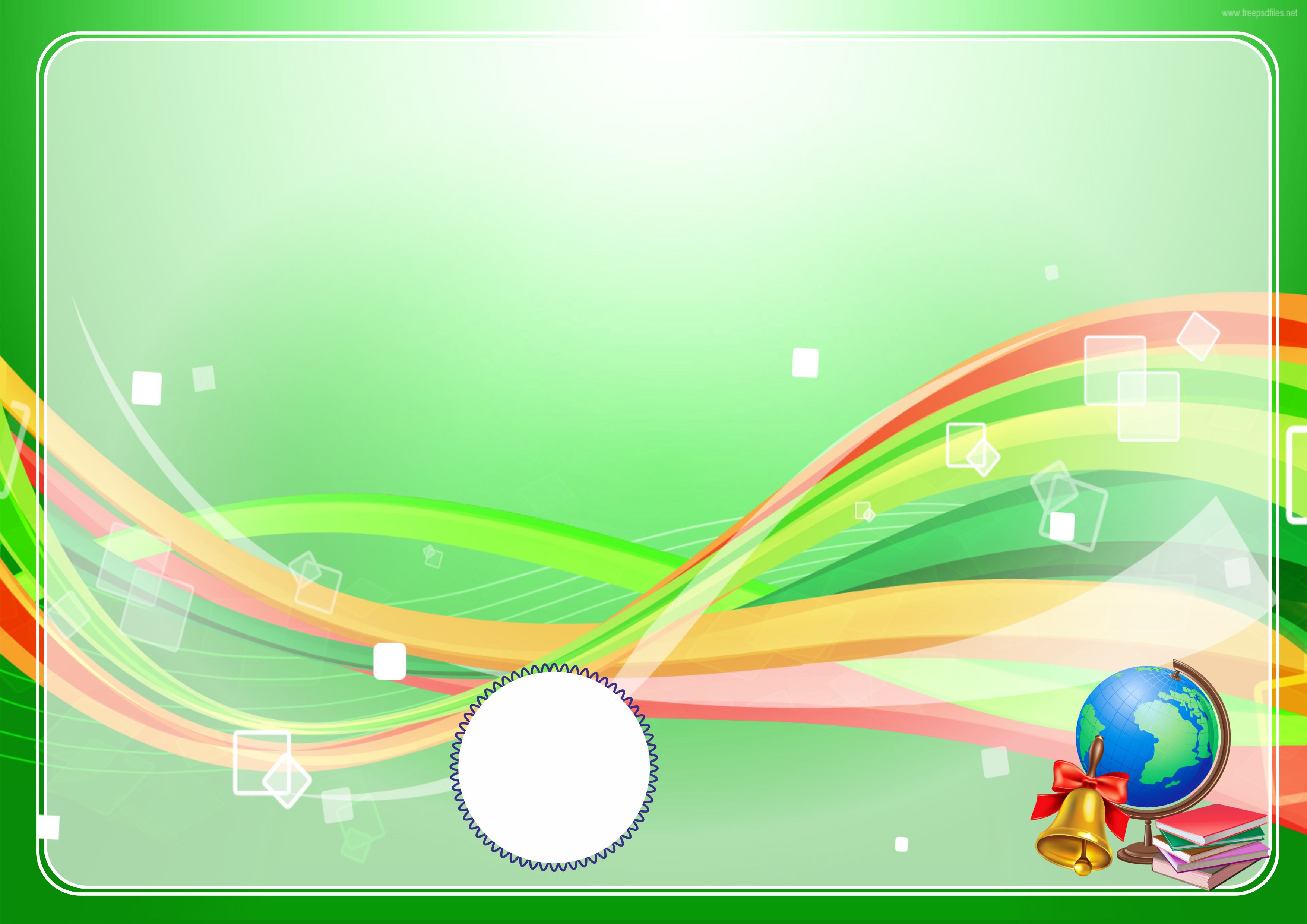 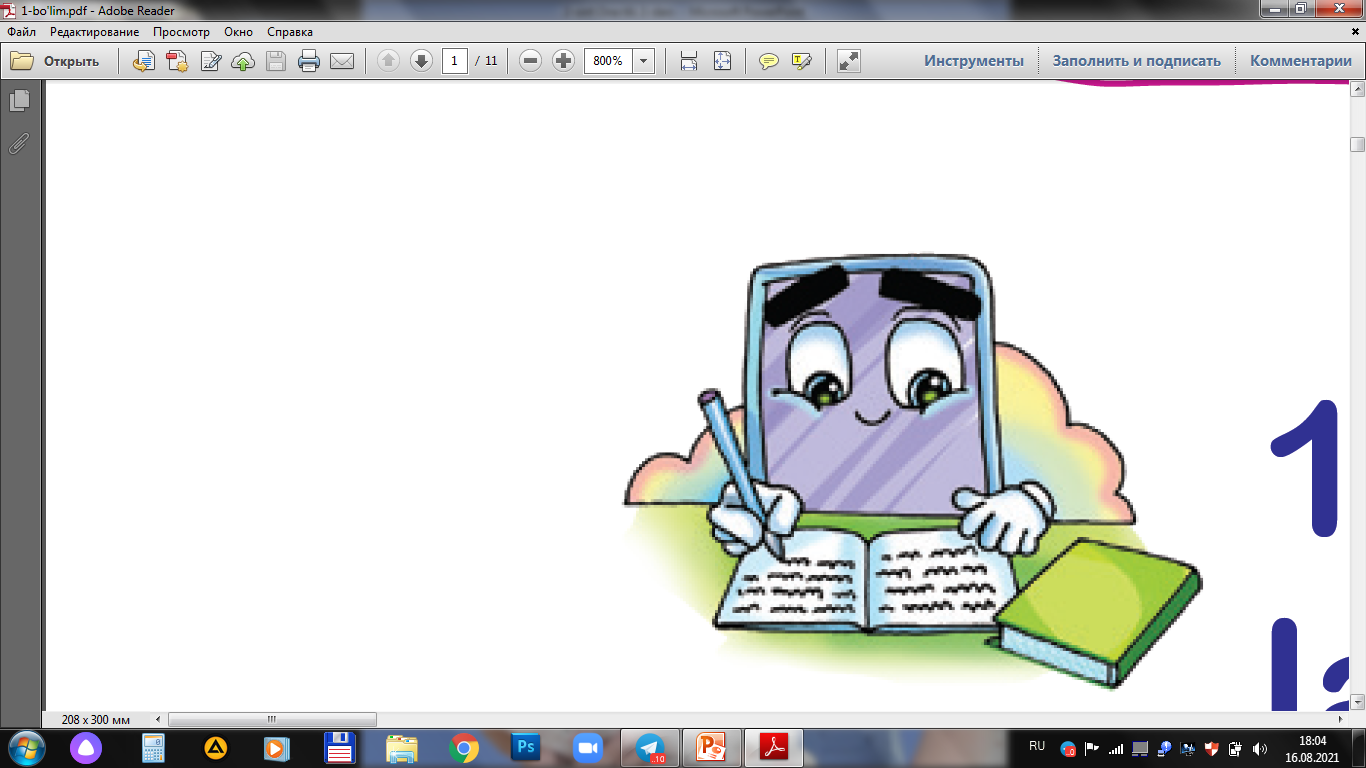 Olimlar nimalar bilan shug‘ullanishi haqida yozing.
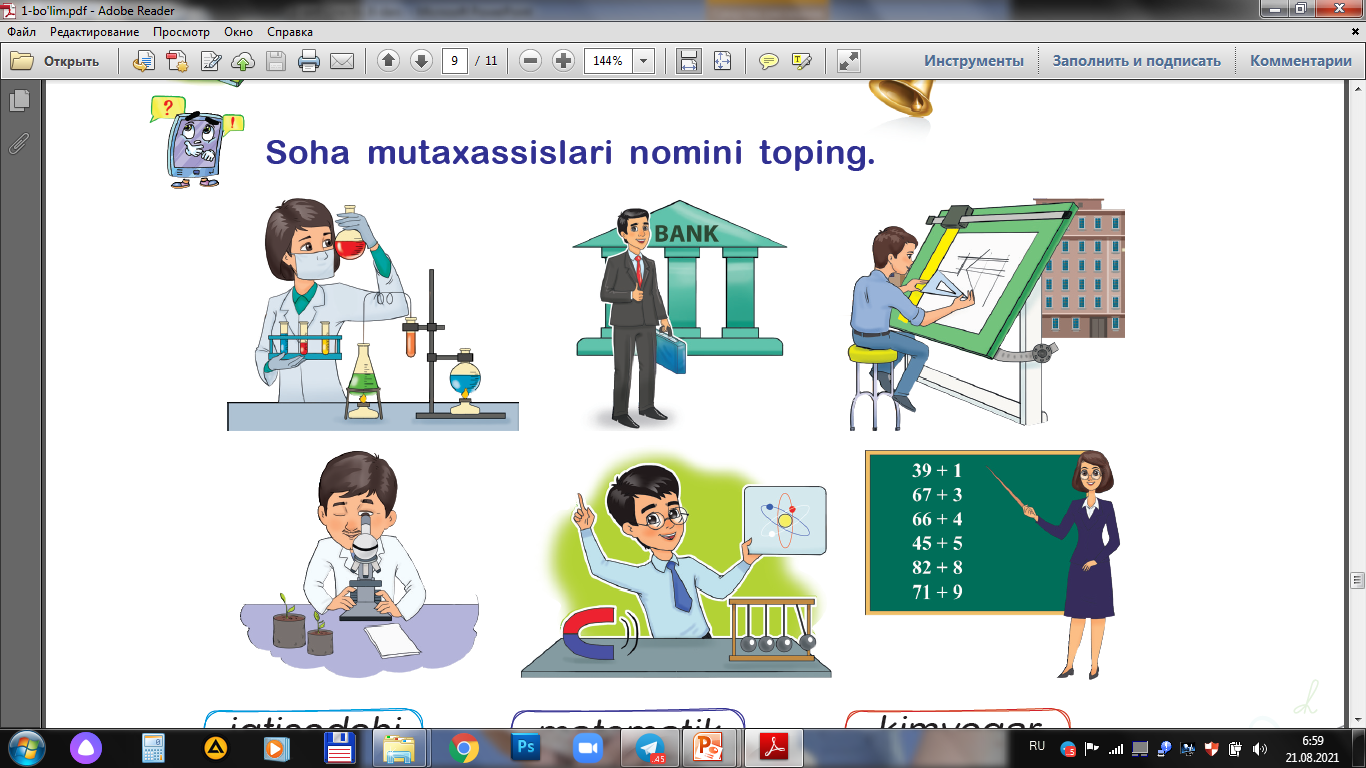 BIOLOG
        Bu olim tabiatdagi tirik organizmlarning barini o‘rganadi. O‘simliklar, hayvonlar va odamlarning hayotini yaxshilashga xizmat qiladi.
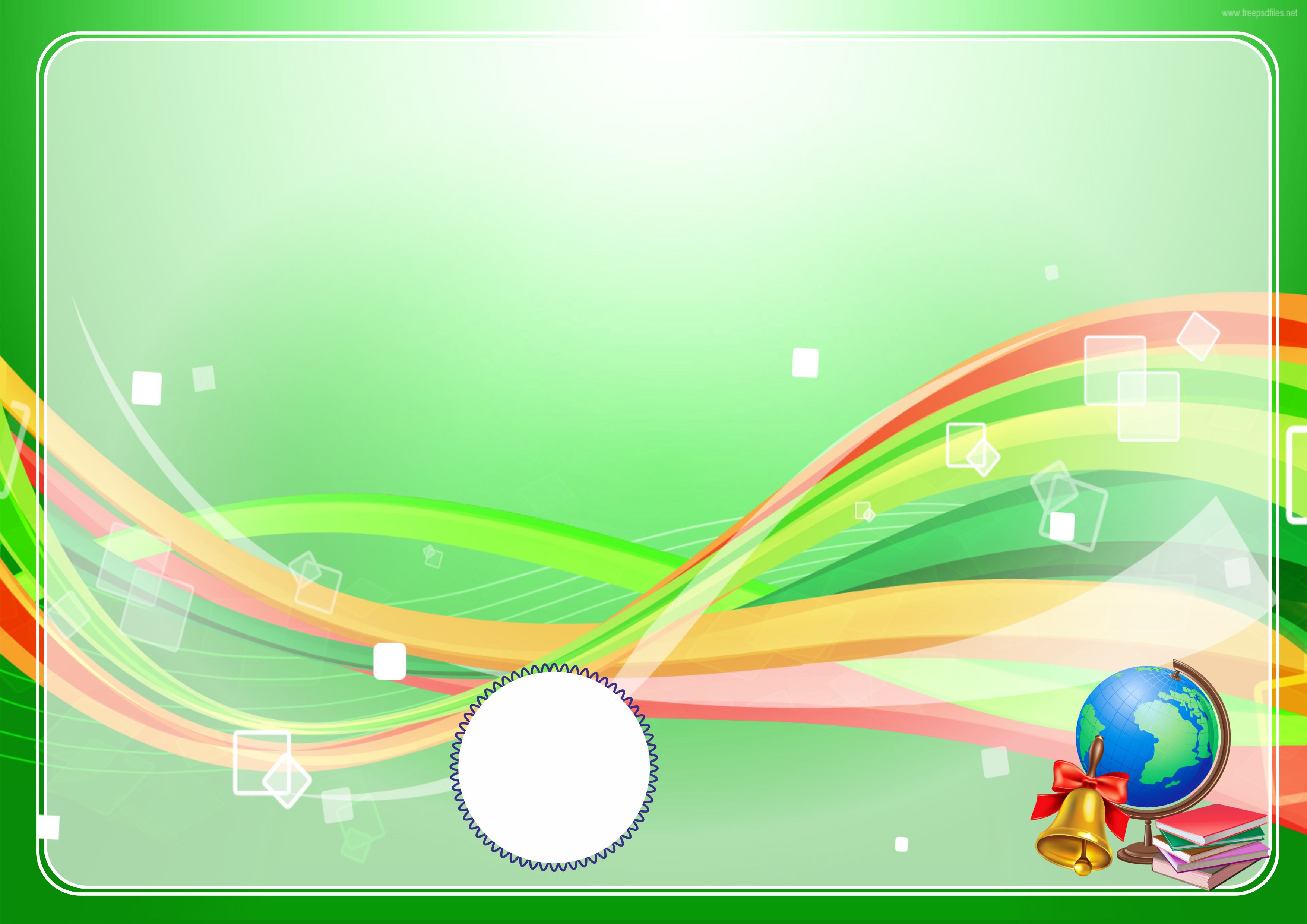 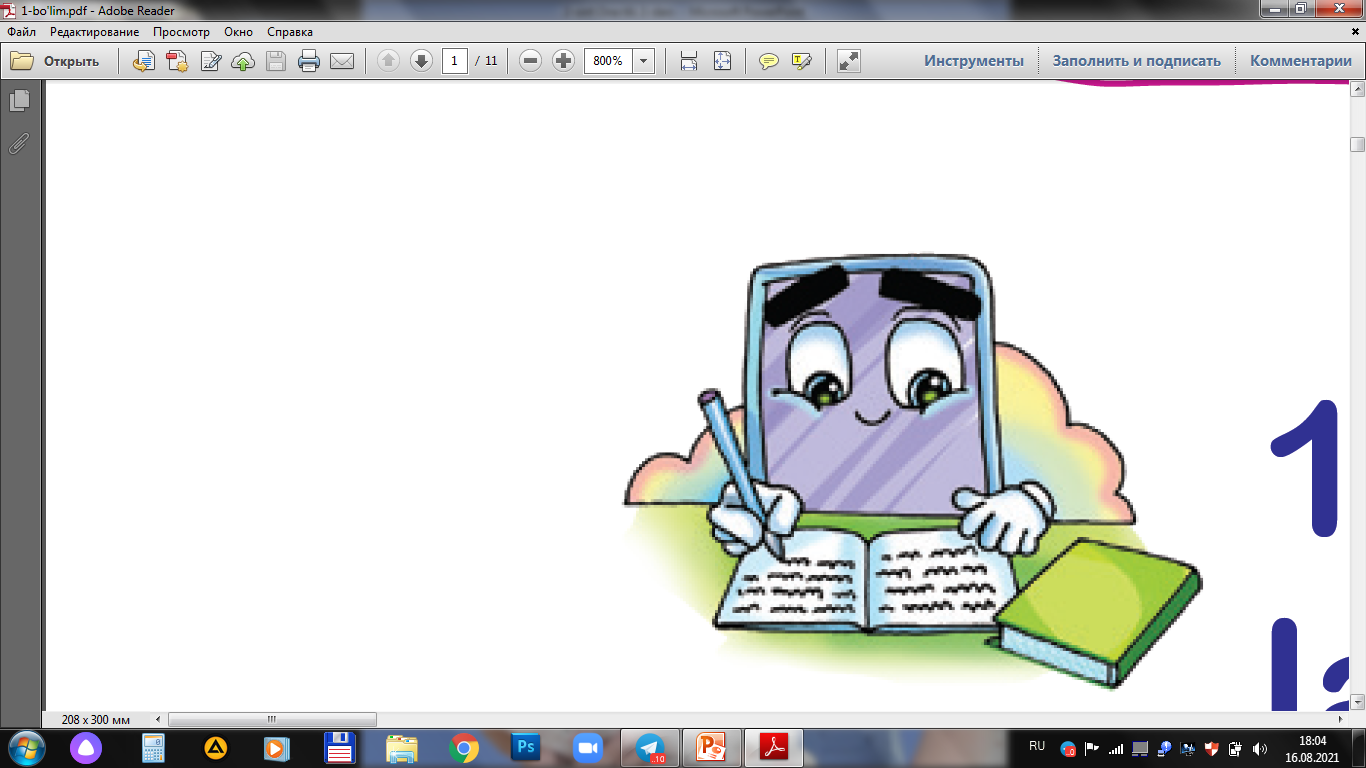 Olimlar nimalar bilan shug‘ullanishi haqida yozing.
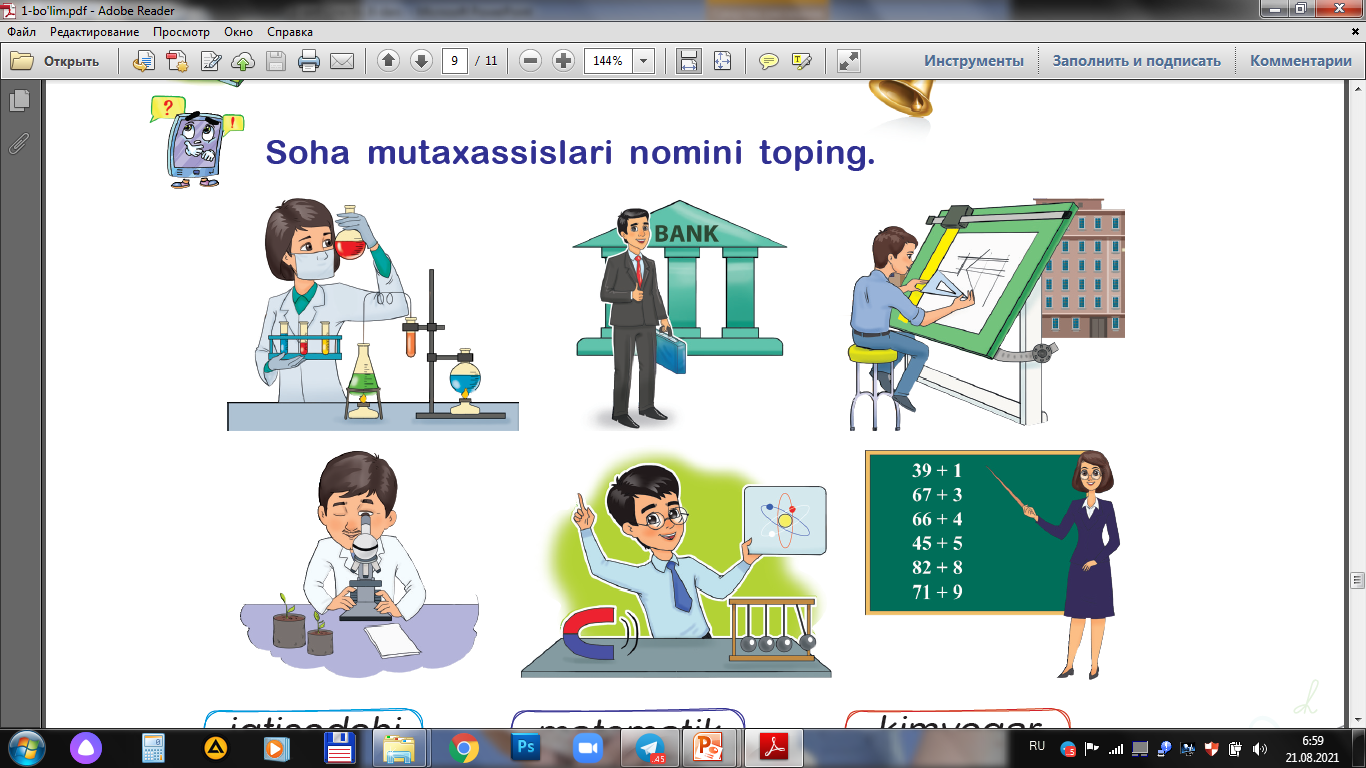 Me’mor – binokor, imoratsoz, arxitektor.  Ular bino va inshootlarni joyihalab, quradi va bezatadi.
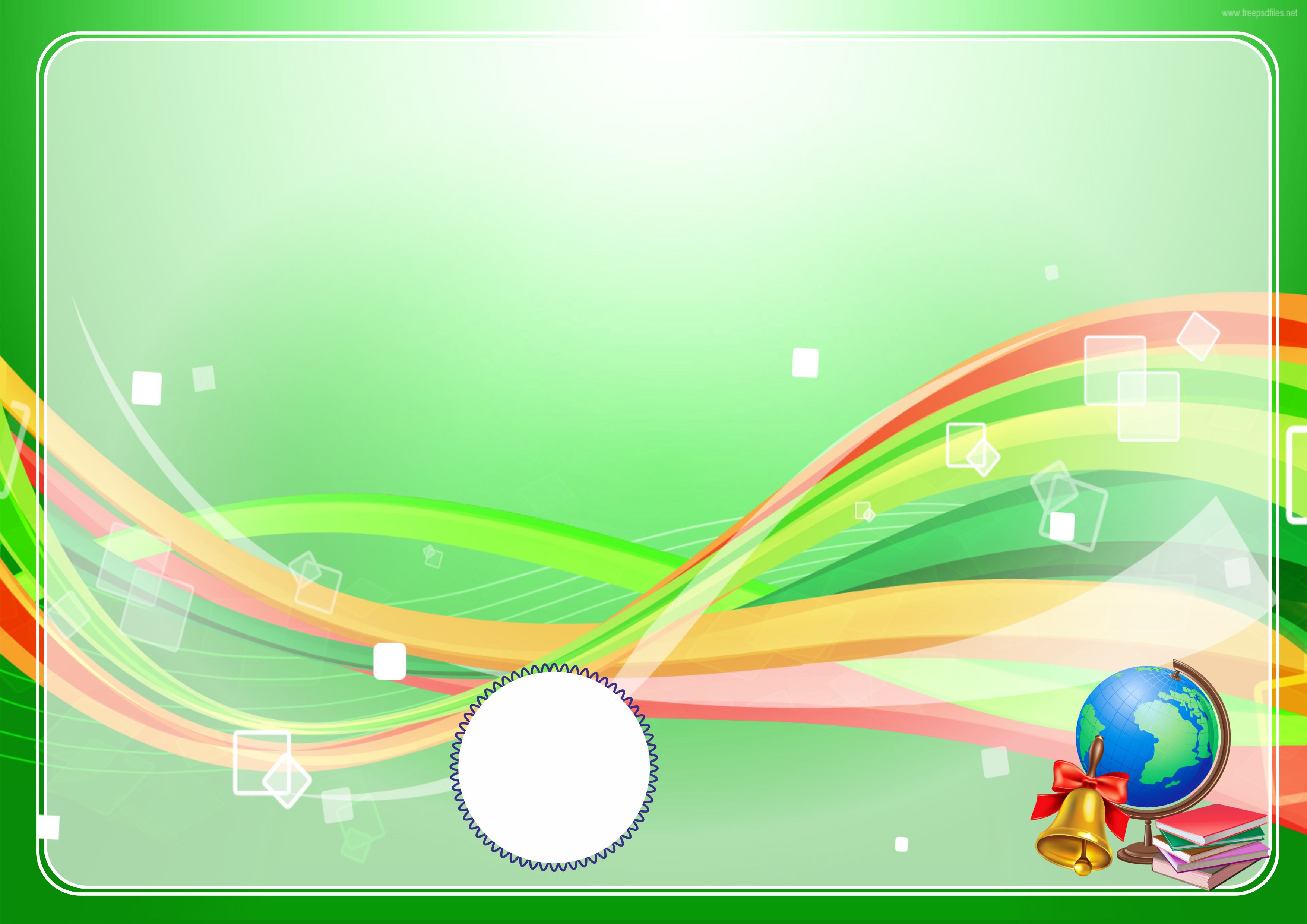 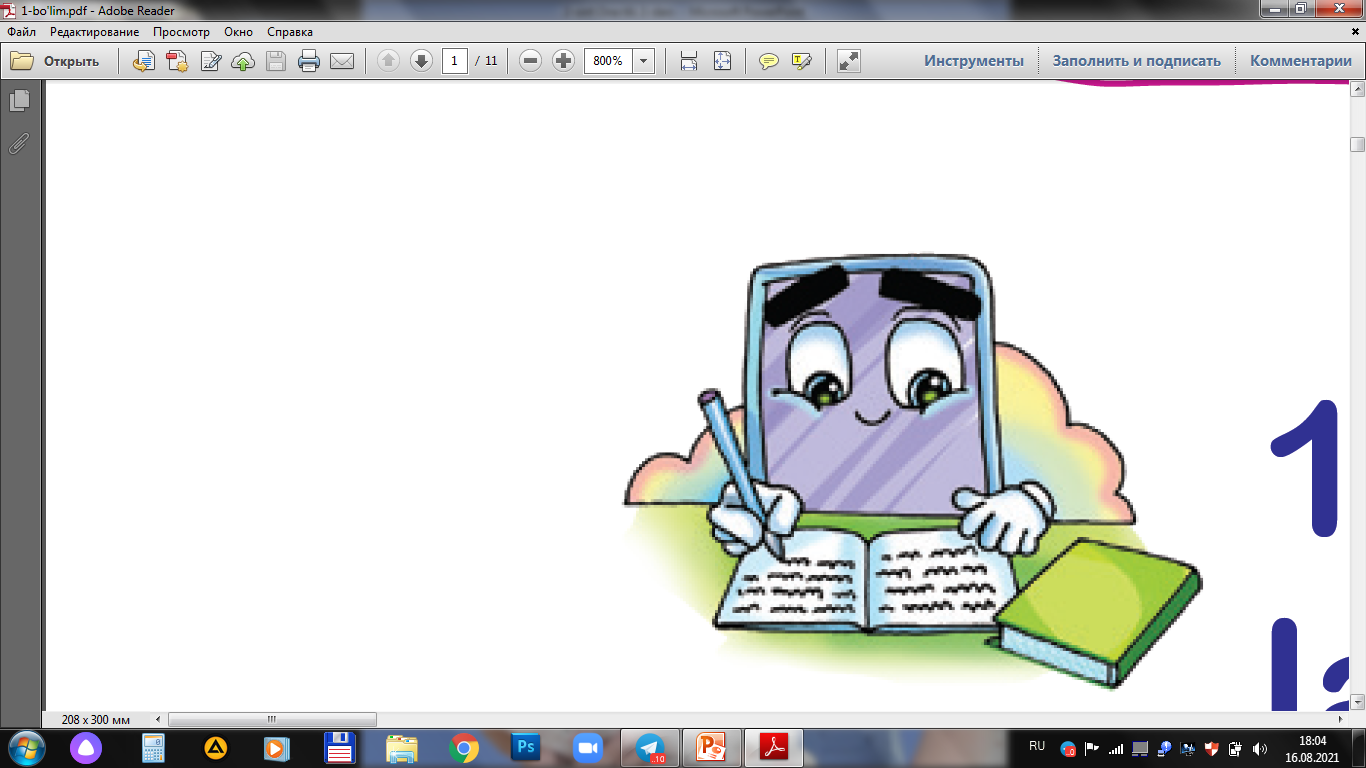 Olimlar nimalar bilan shug‘ullanishi haqida yozing.
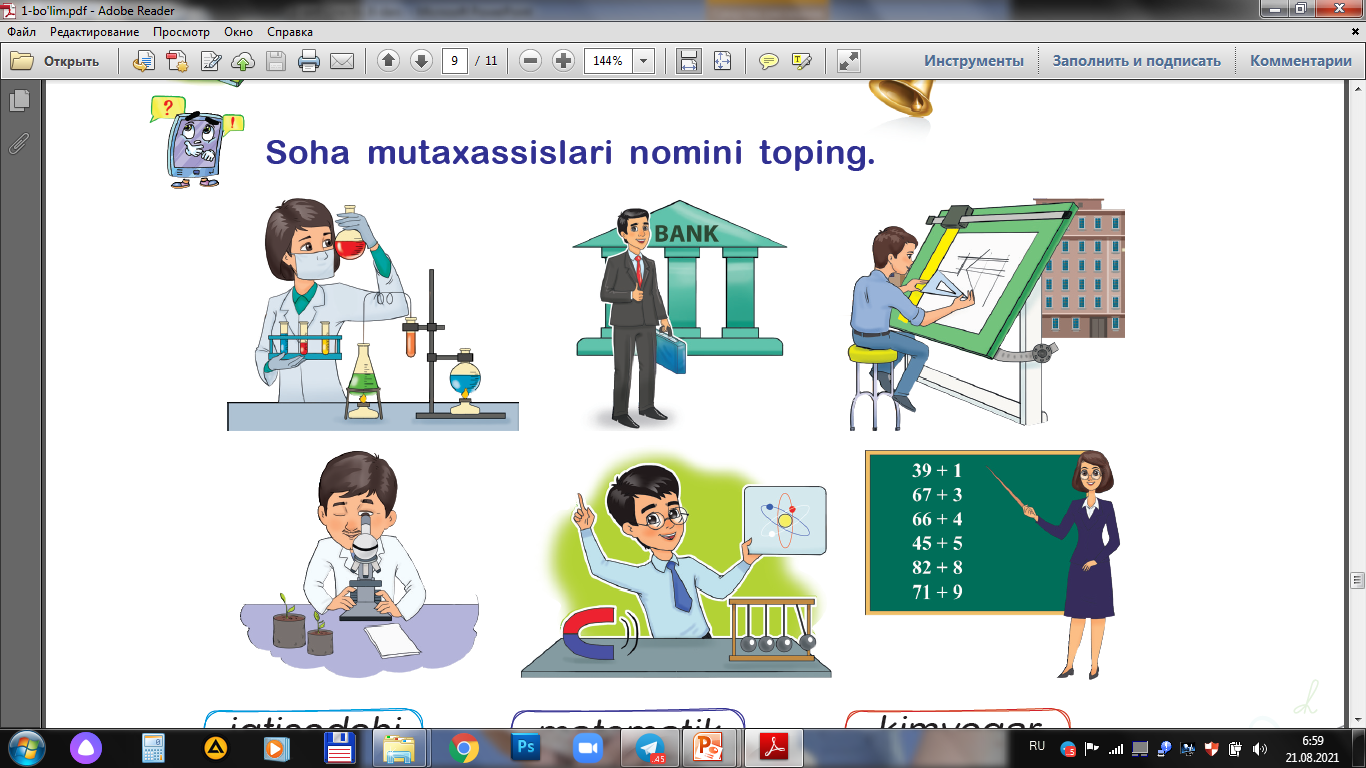 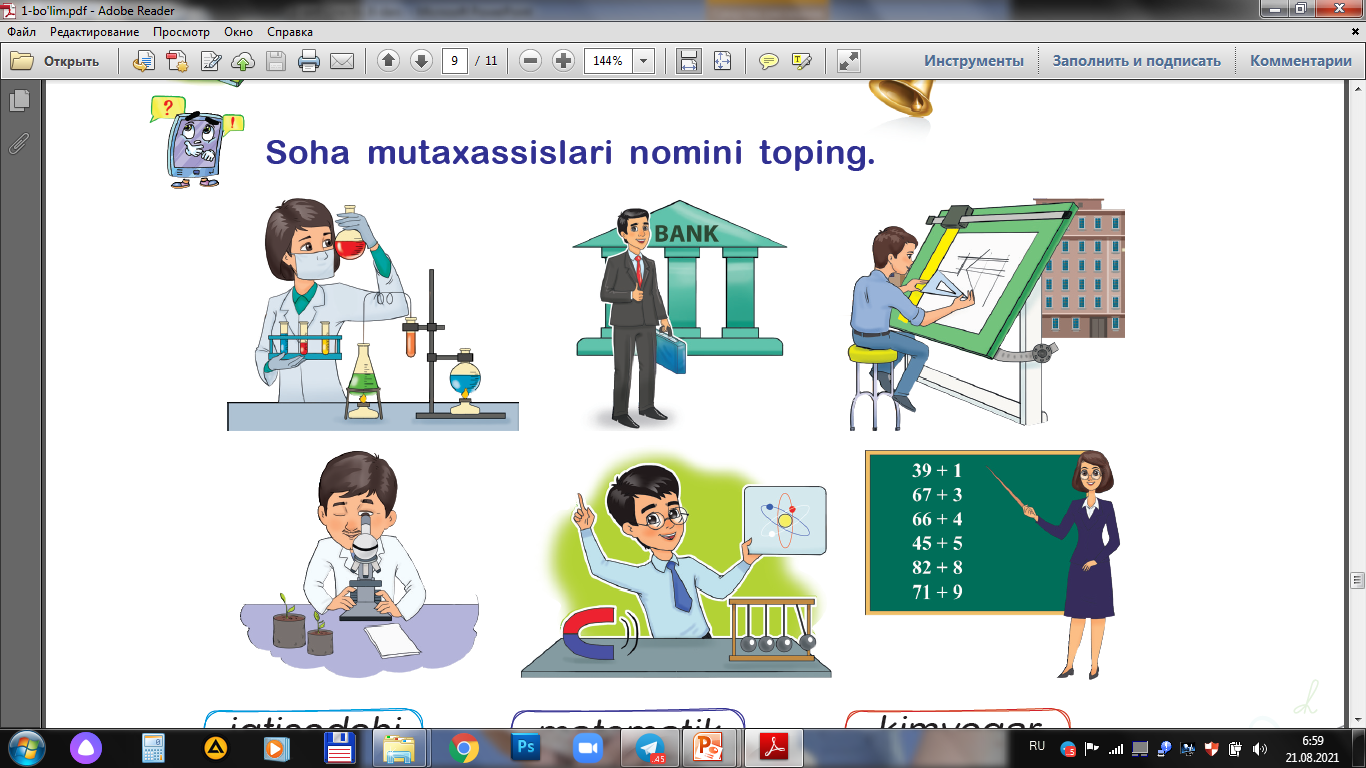 Topshiriqni davomini mustaqil bajaring.
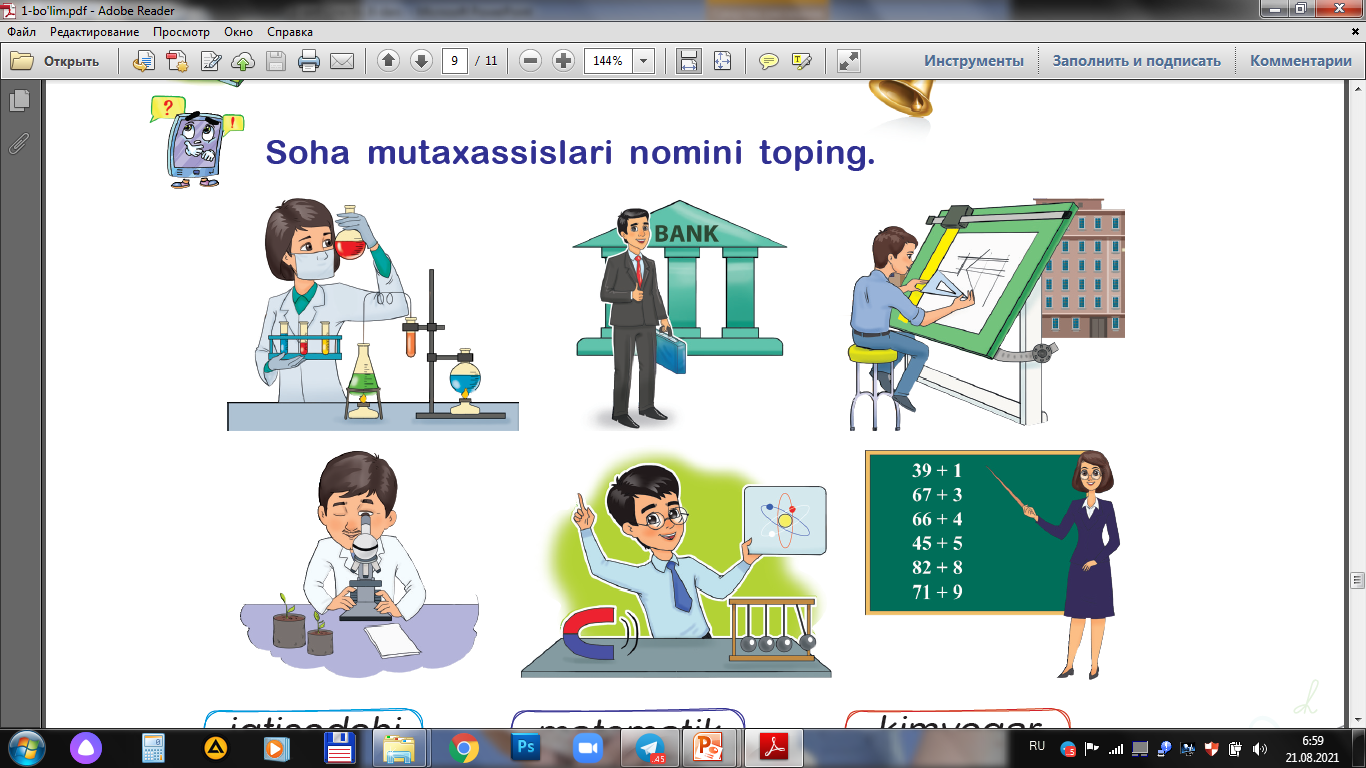 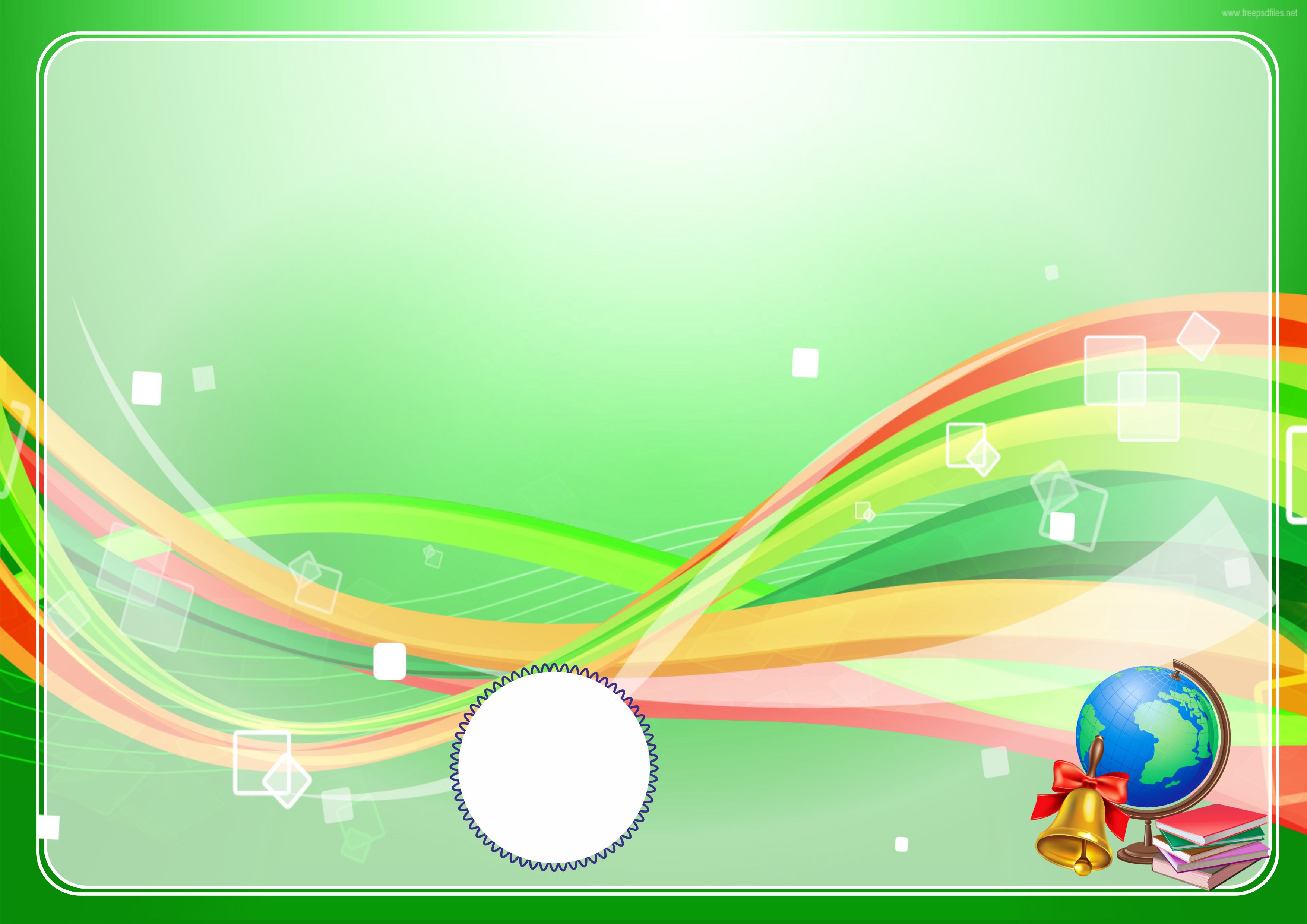 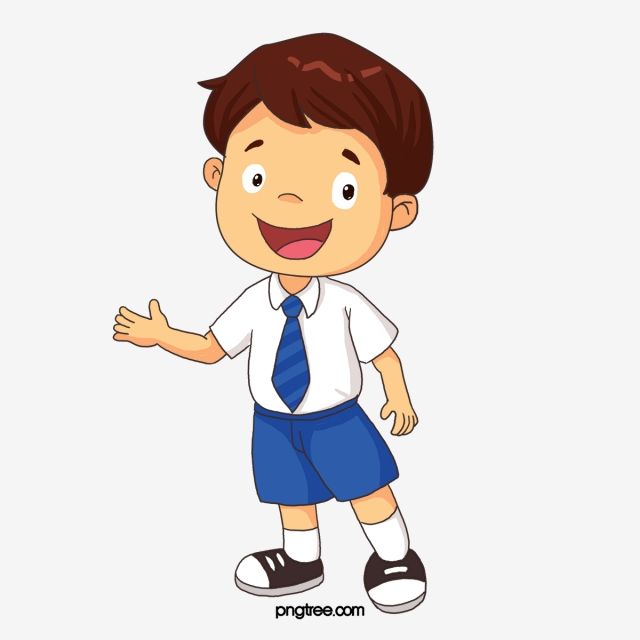 E’tiboringiz uchun rahmat!
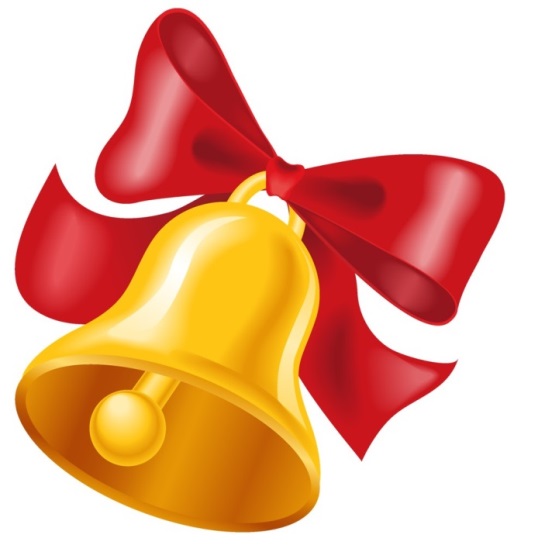